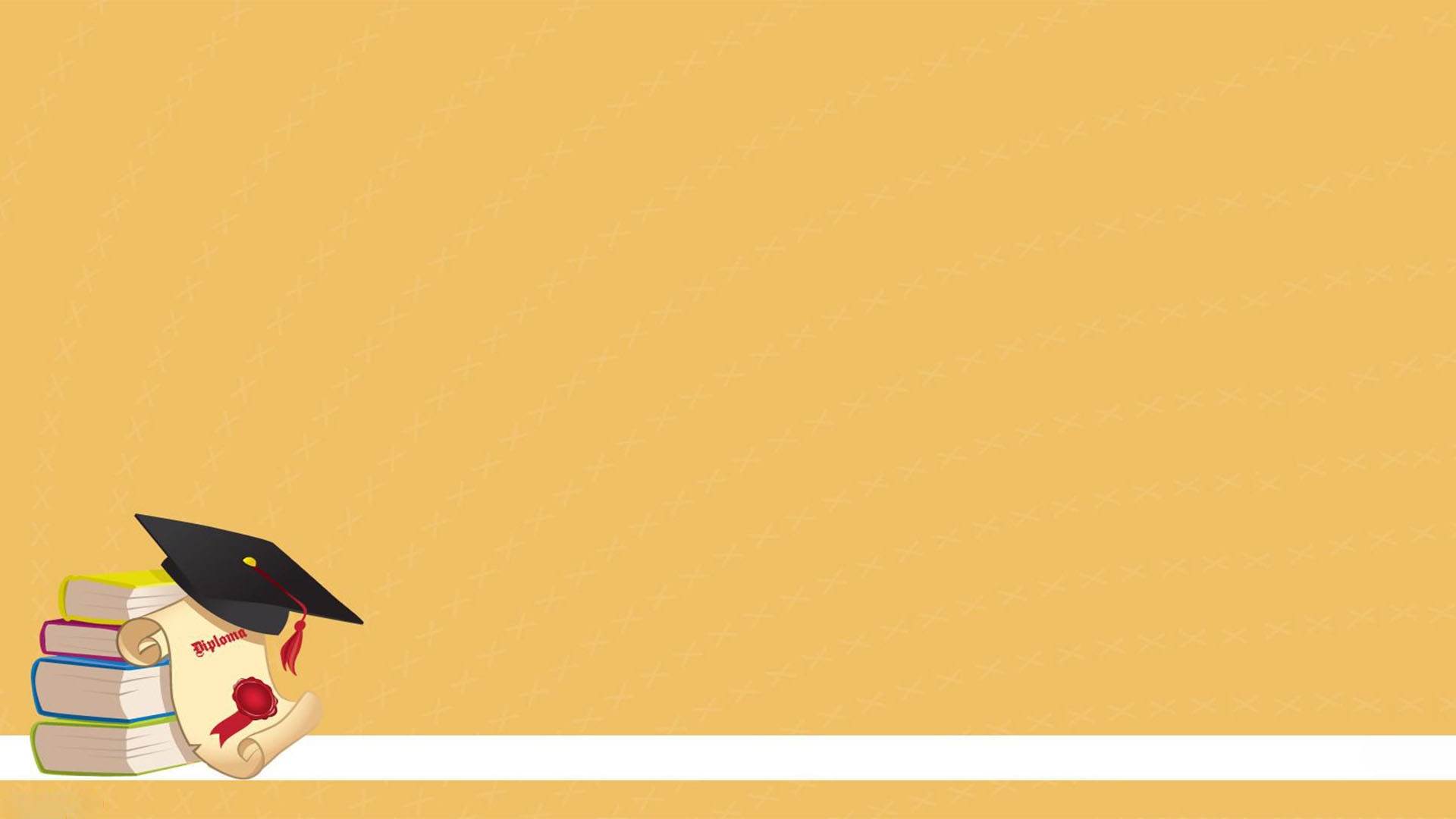 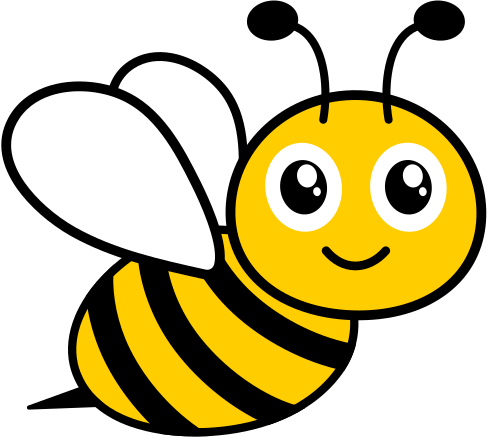 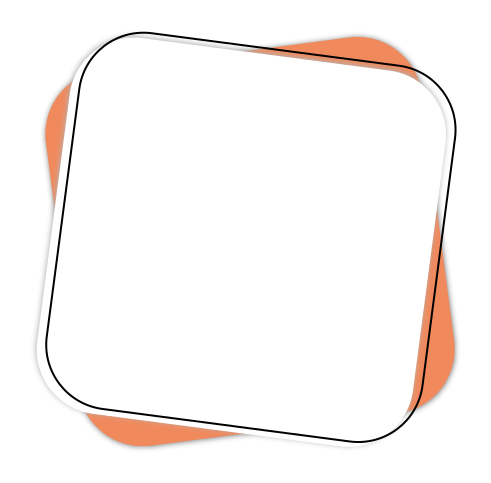 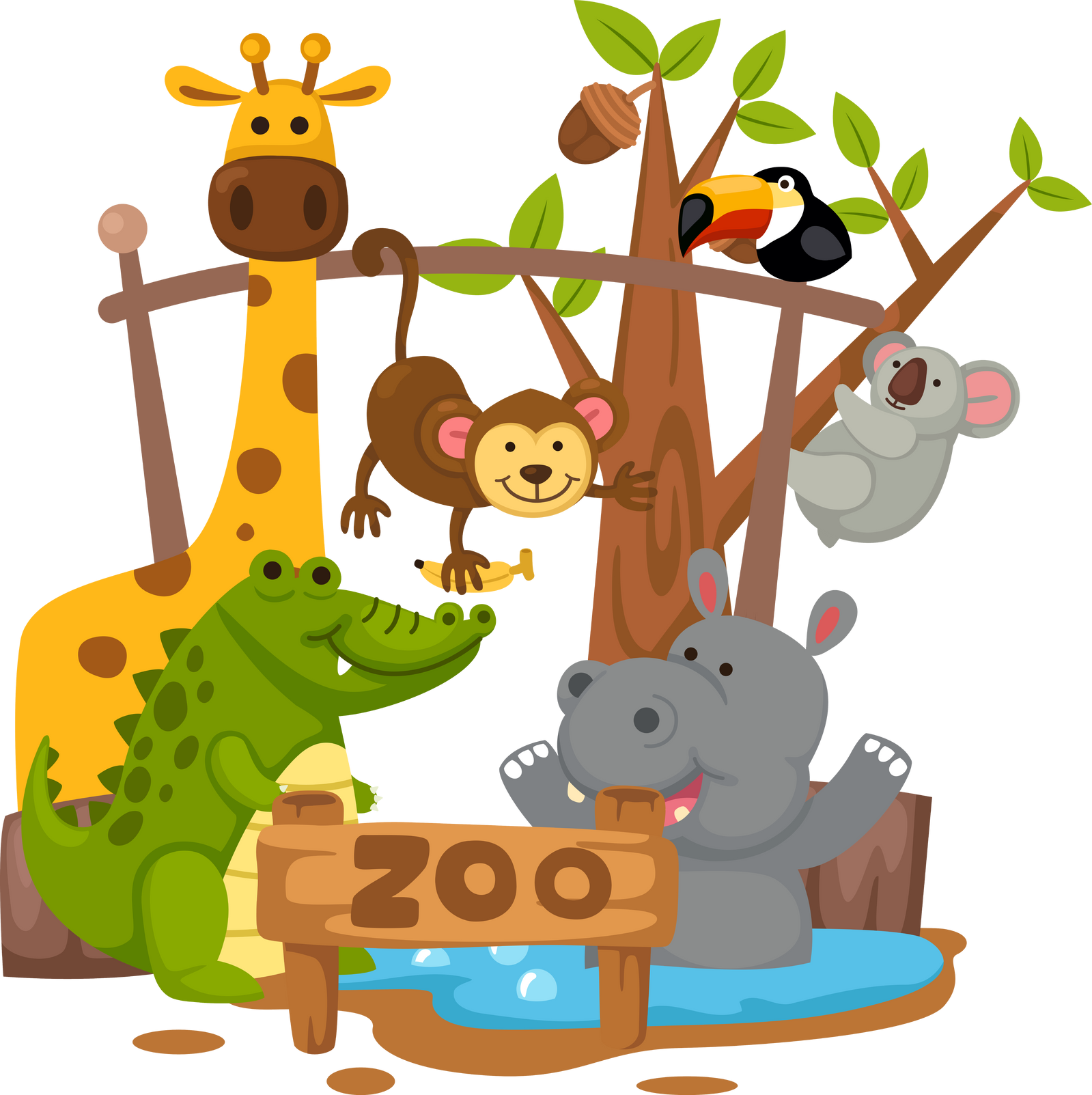 XIN CHÀO CÁC EM ĐẾN VỚI TIẾT HỌC MÔN TOÁN LỚP 3
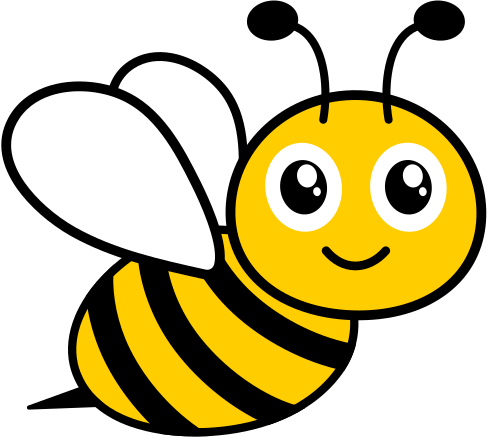 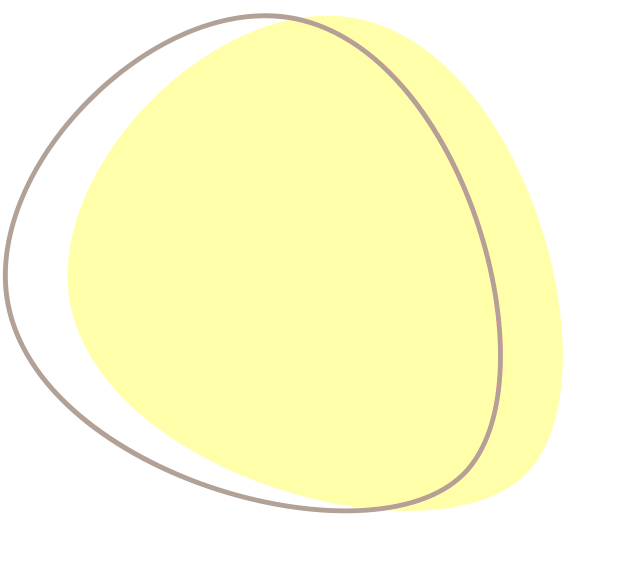 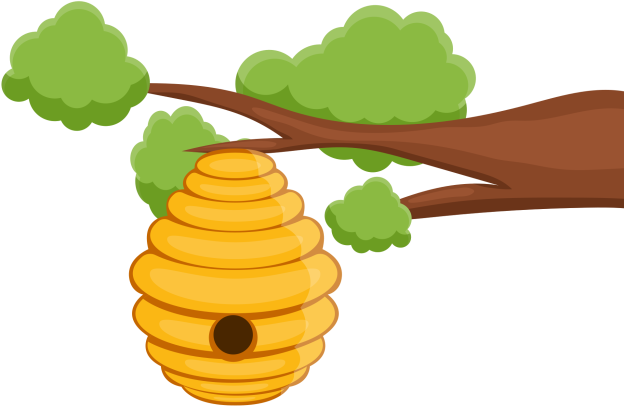 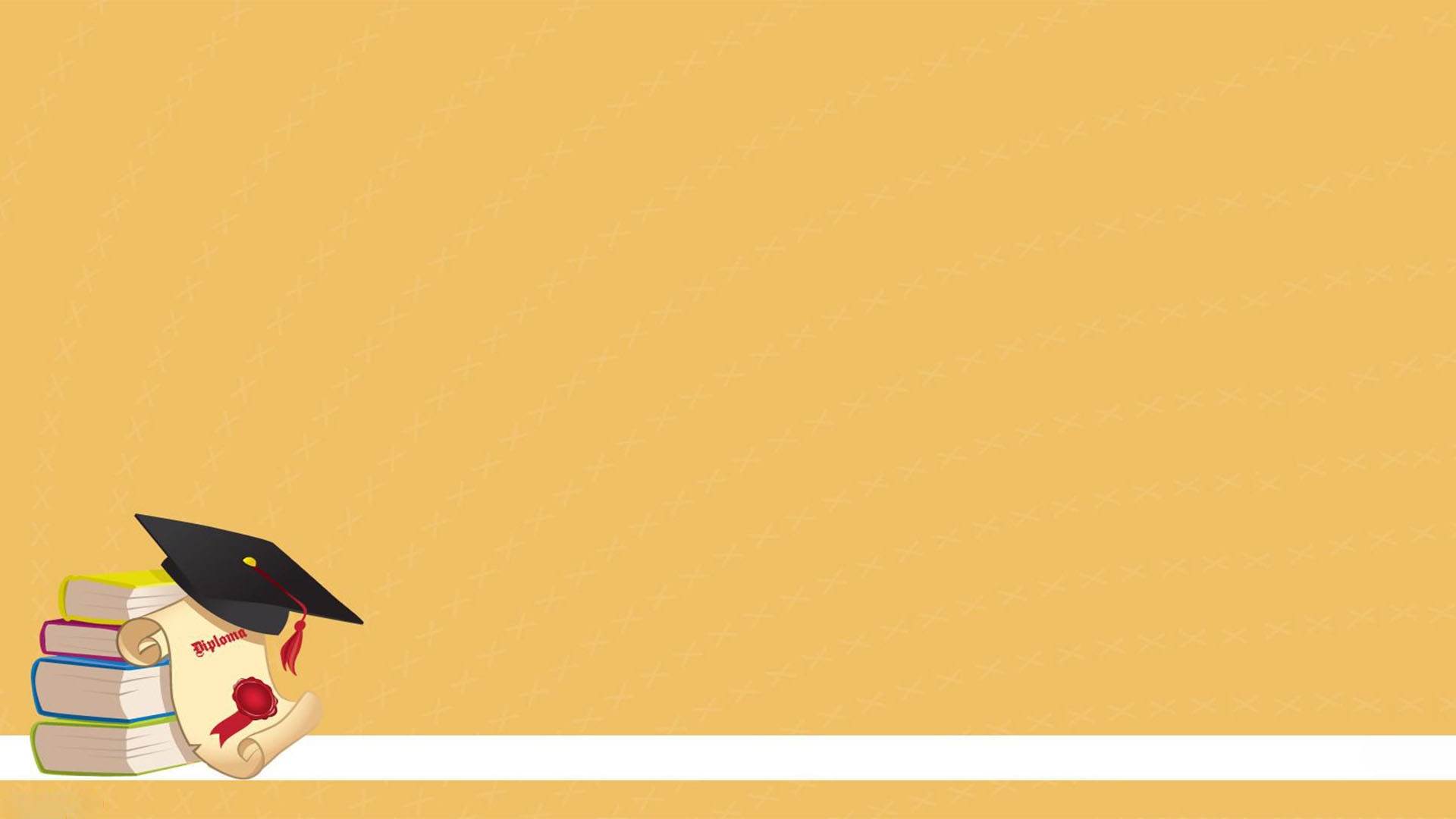 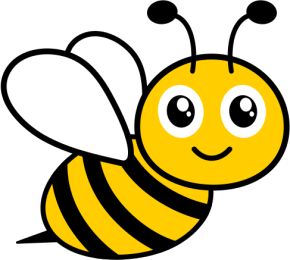 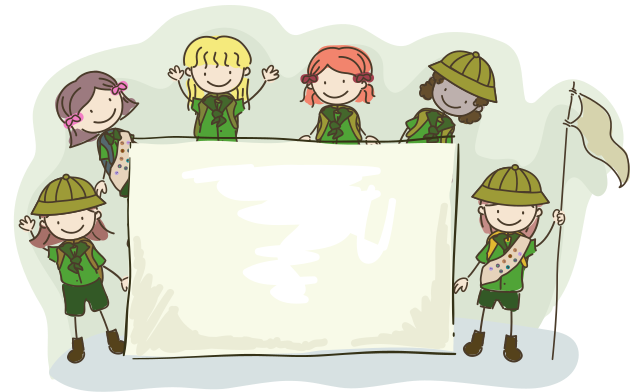 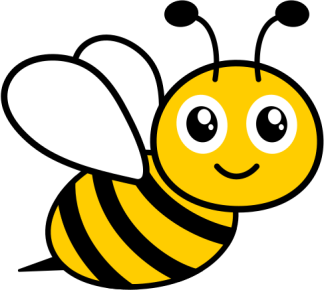 TÌM THÀNH PHẦN CHƯA BIẾT CỦA PHÉP TÍNH (TIẾP THEO)
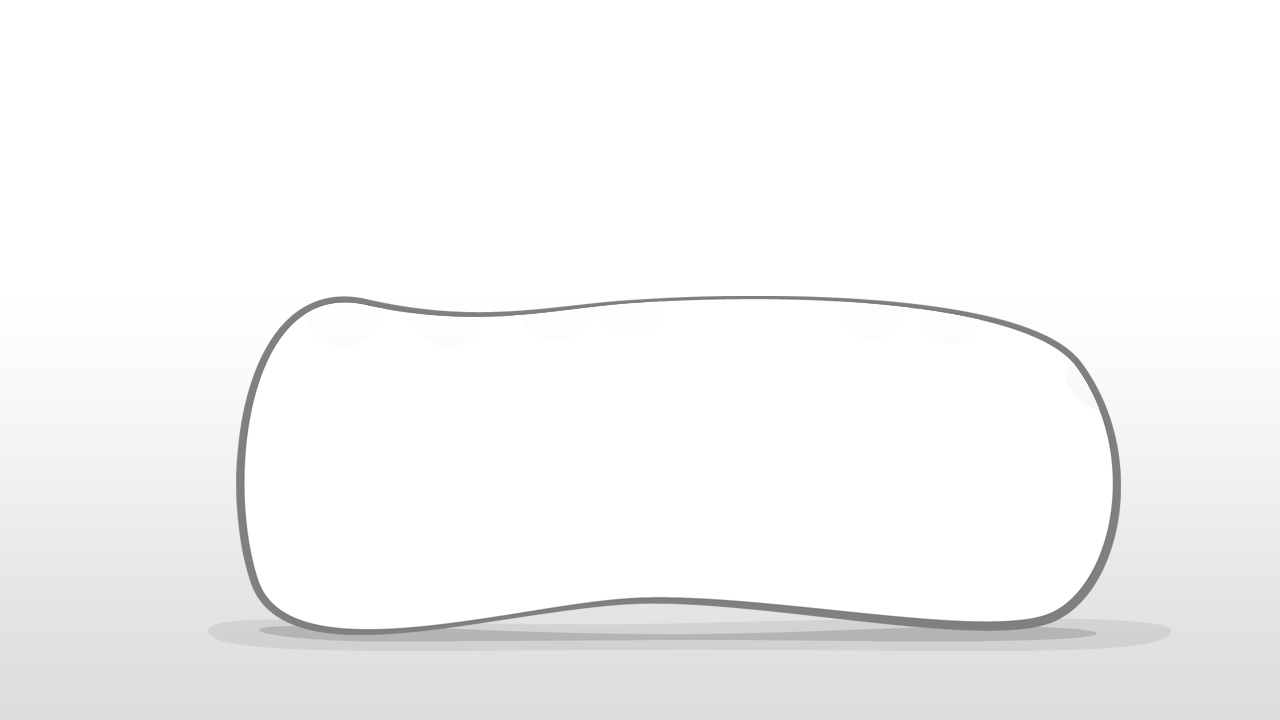 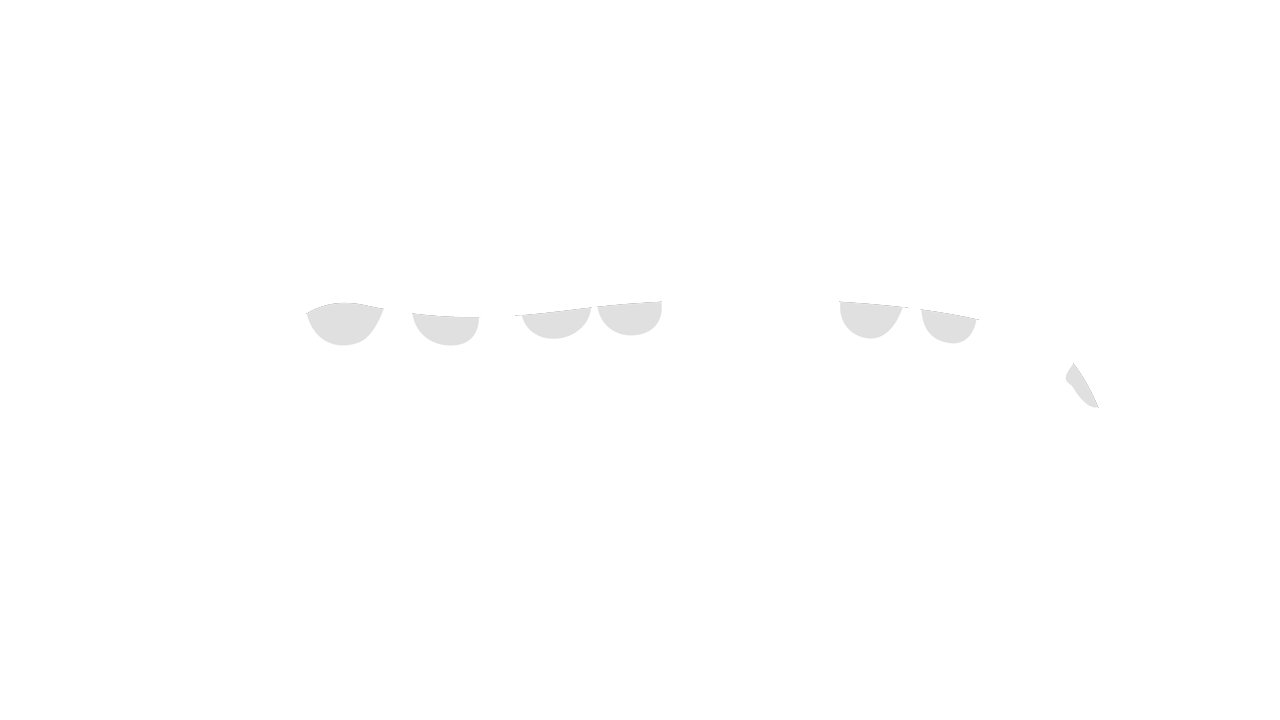 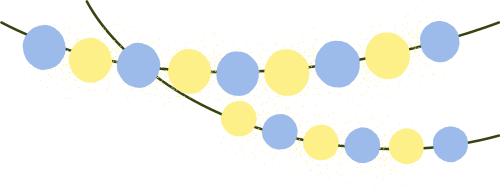 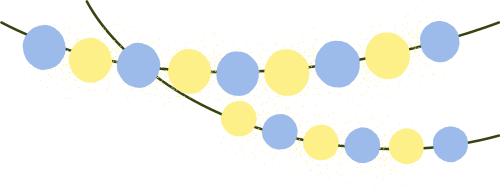 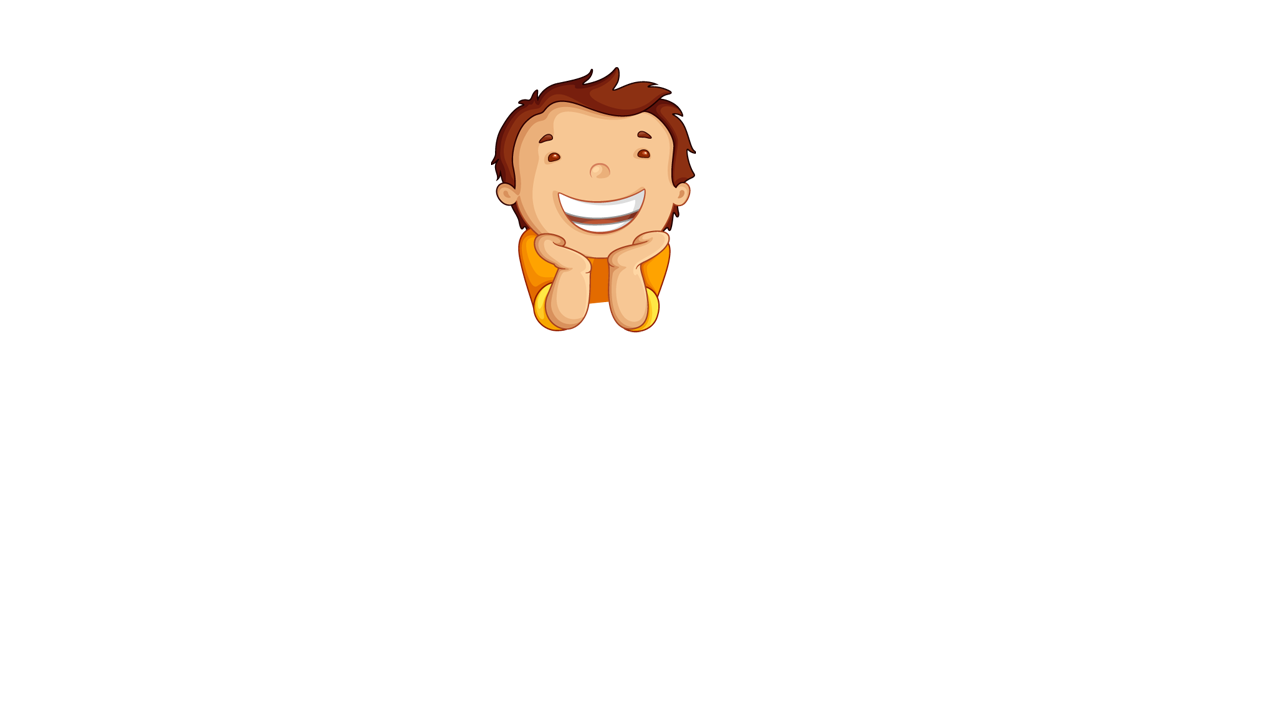 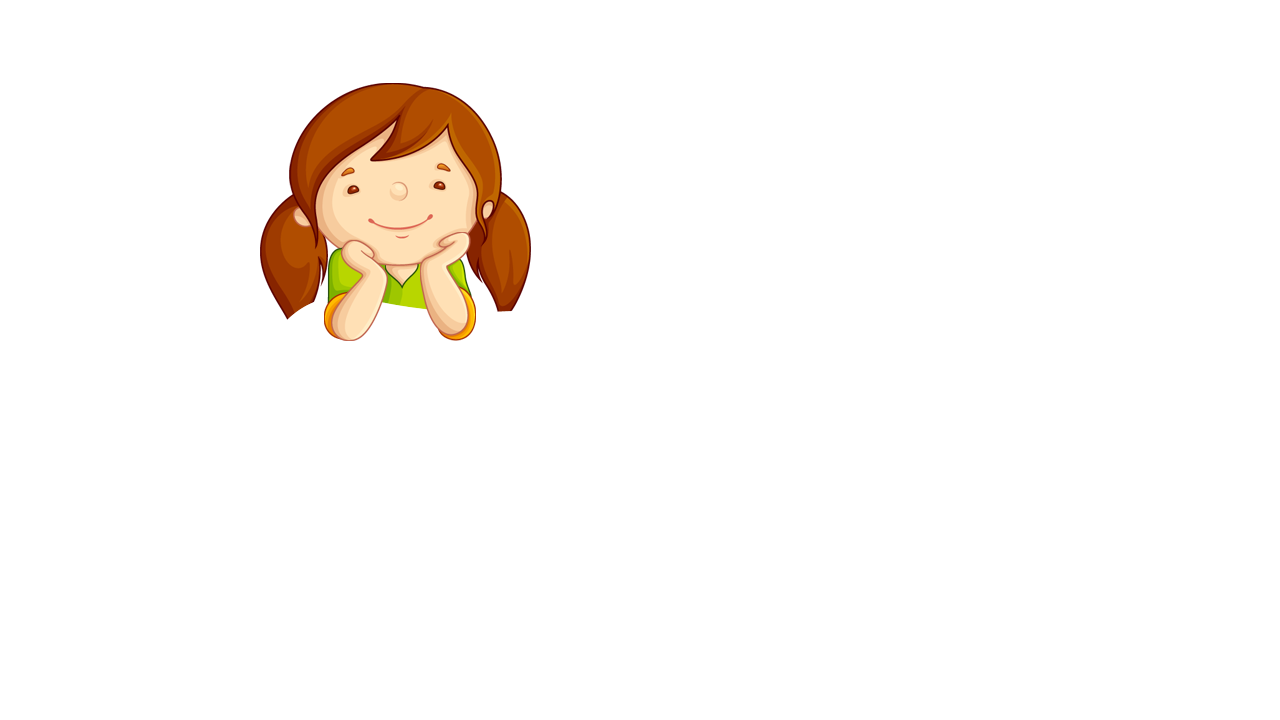 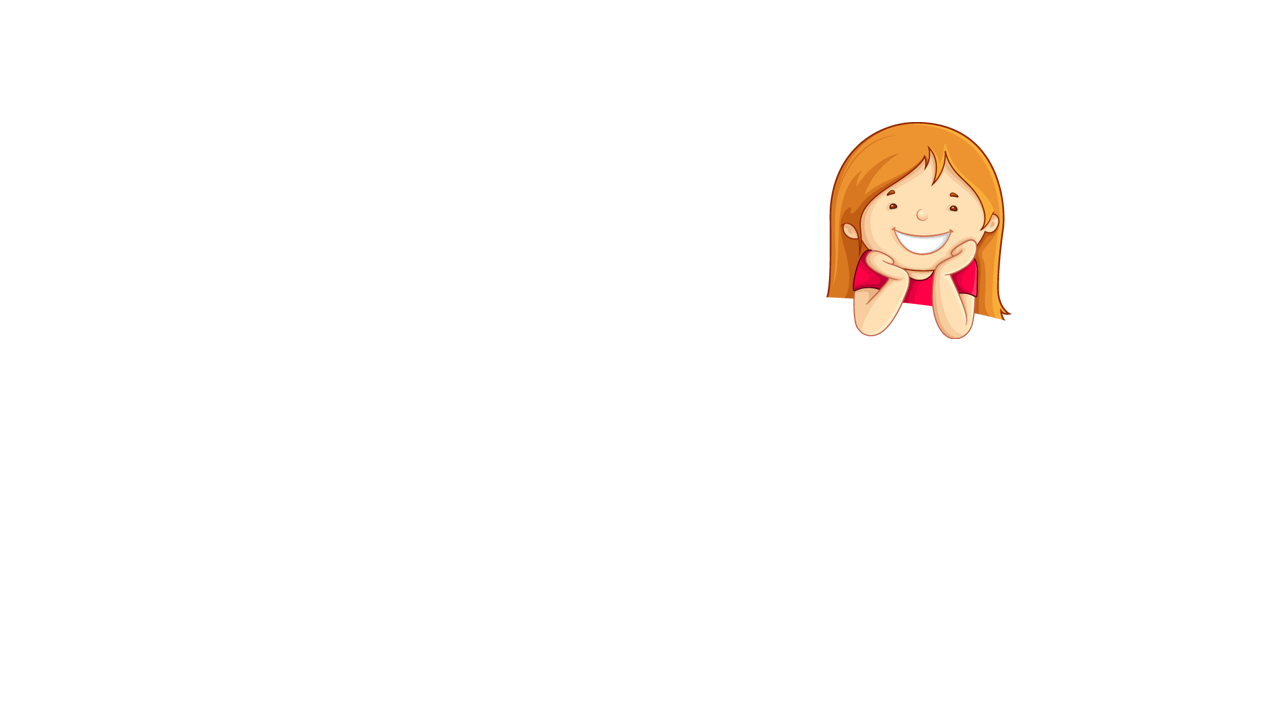 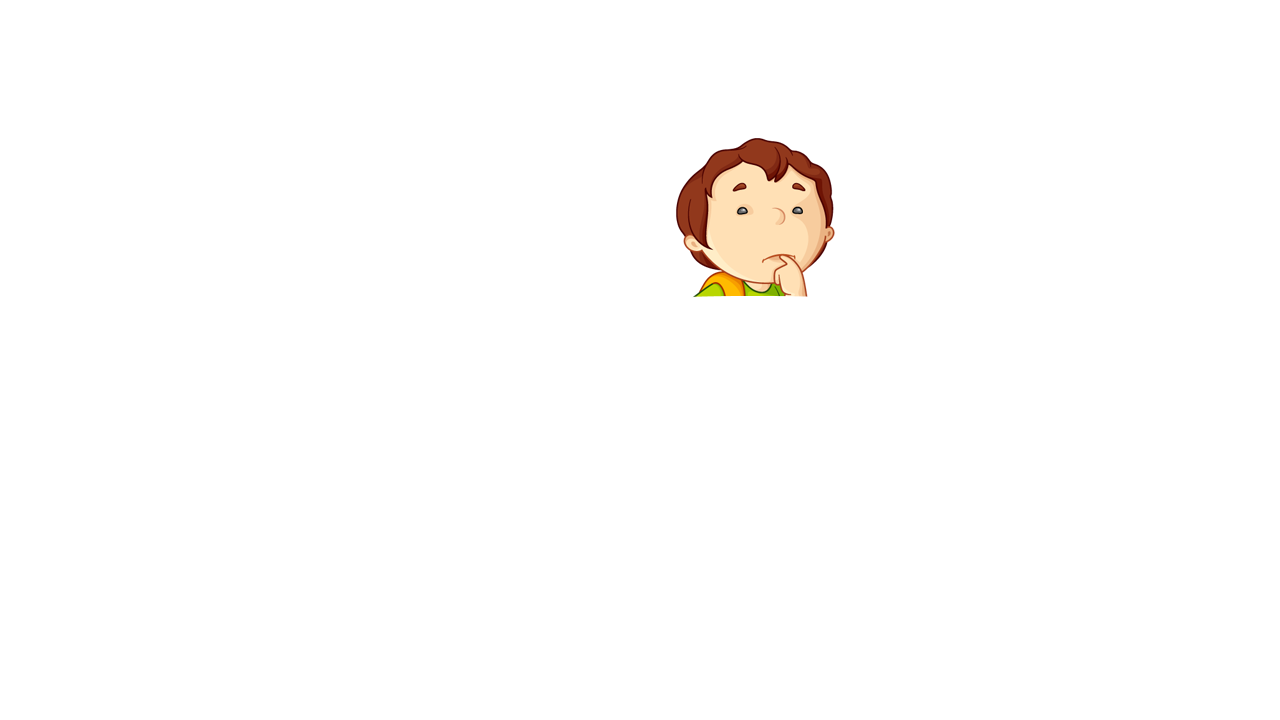 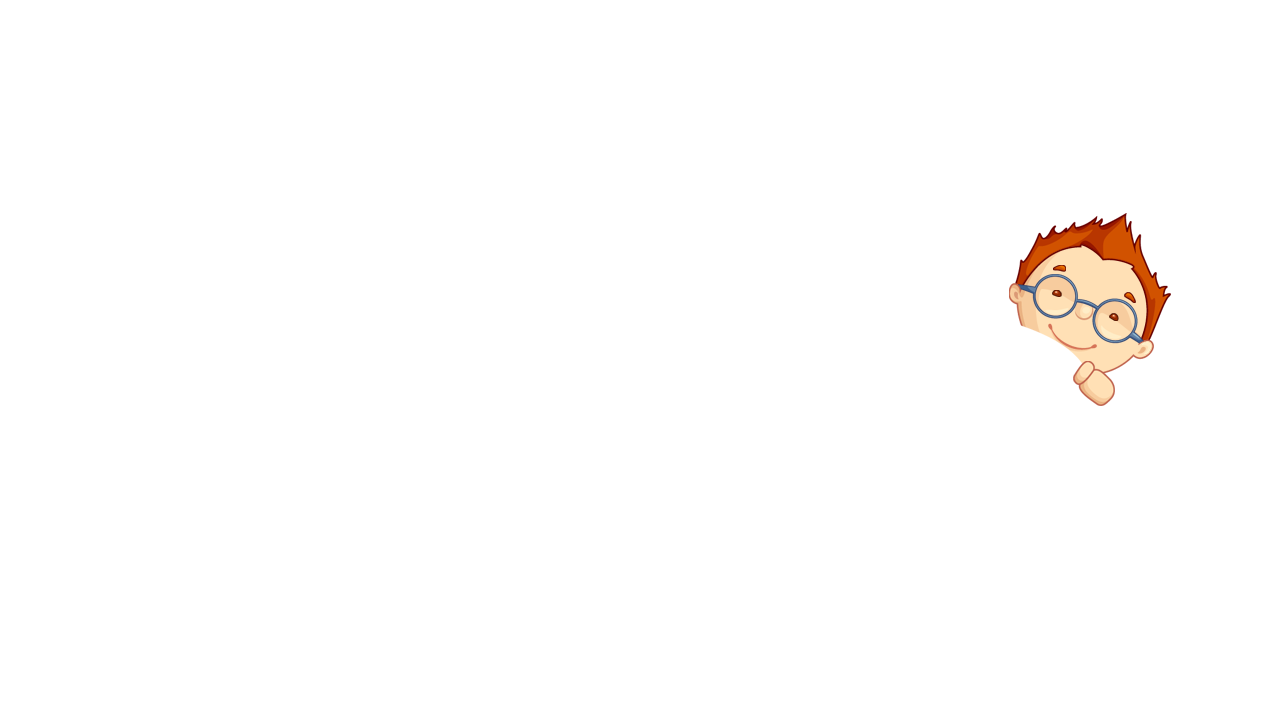 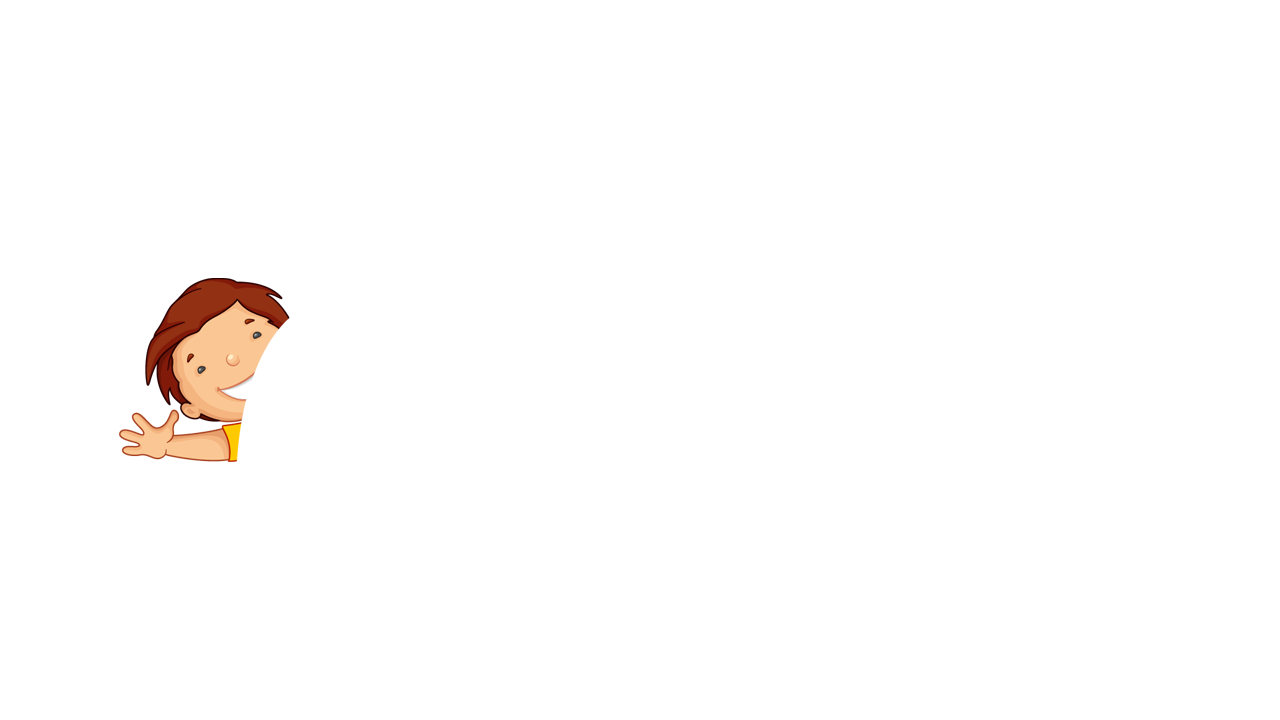 TRÒ CHƠI: 
“AI NHANH, AI ĐÚNG”
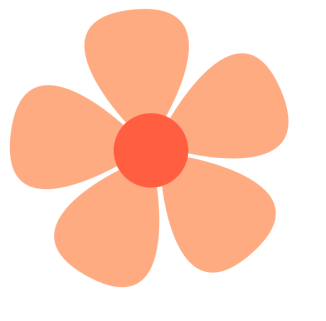 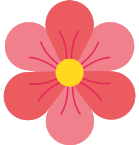 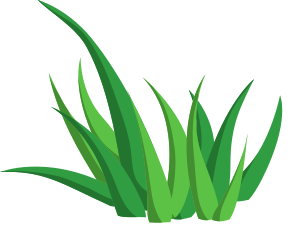 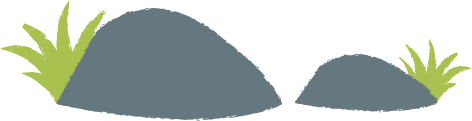 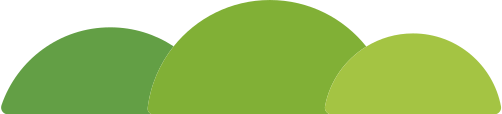 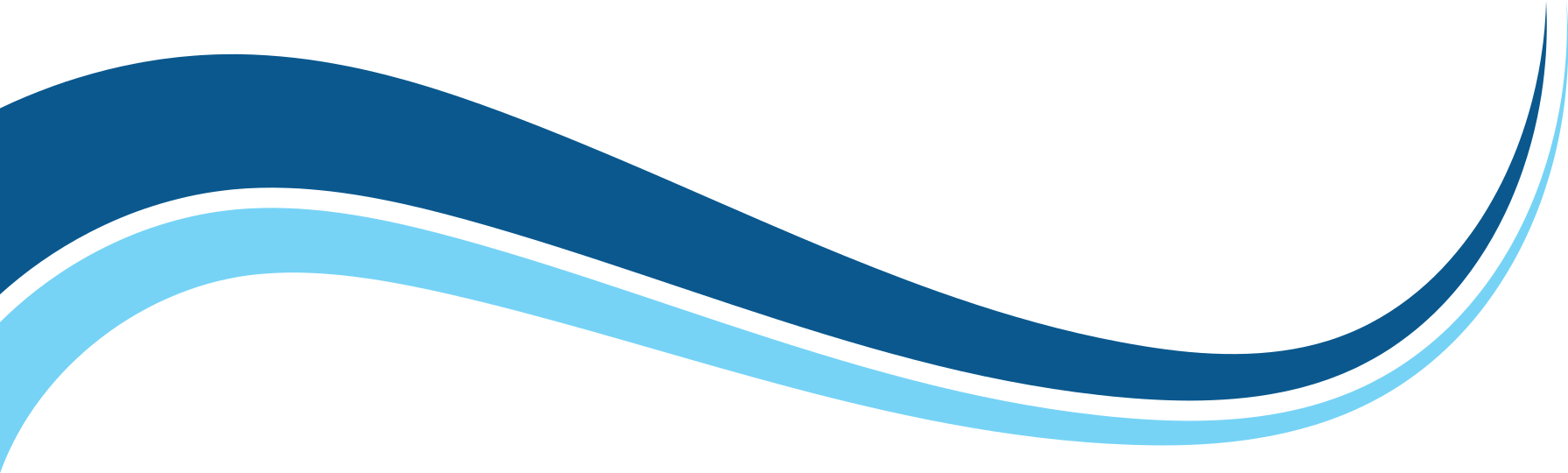 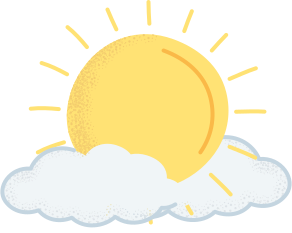 HS1
Đọc phép tính, nêu tên các thành phần của phép tính.
HS2
Trả lời nhanh kết quả và nêu tên của kết quả.
HS 1
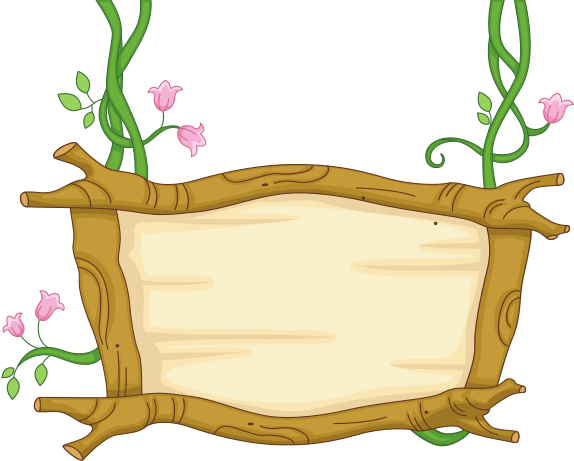 HS 2
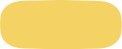 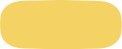 Phép tính 3 x 4…
Thừa số nhân thừa số.
12 - Tích
VÍ DỤ
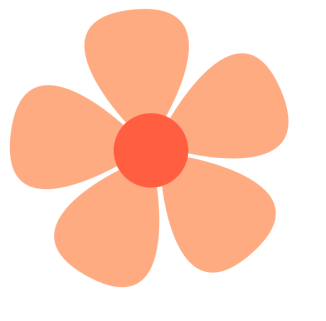 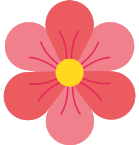 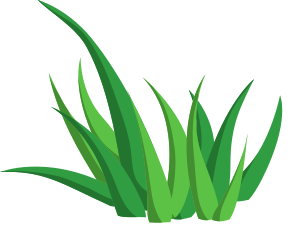 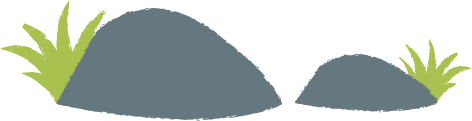 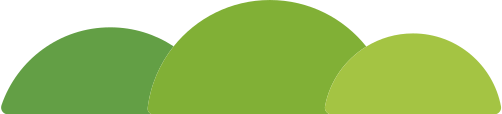 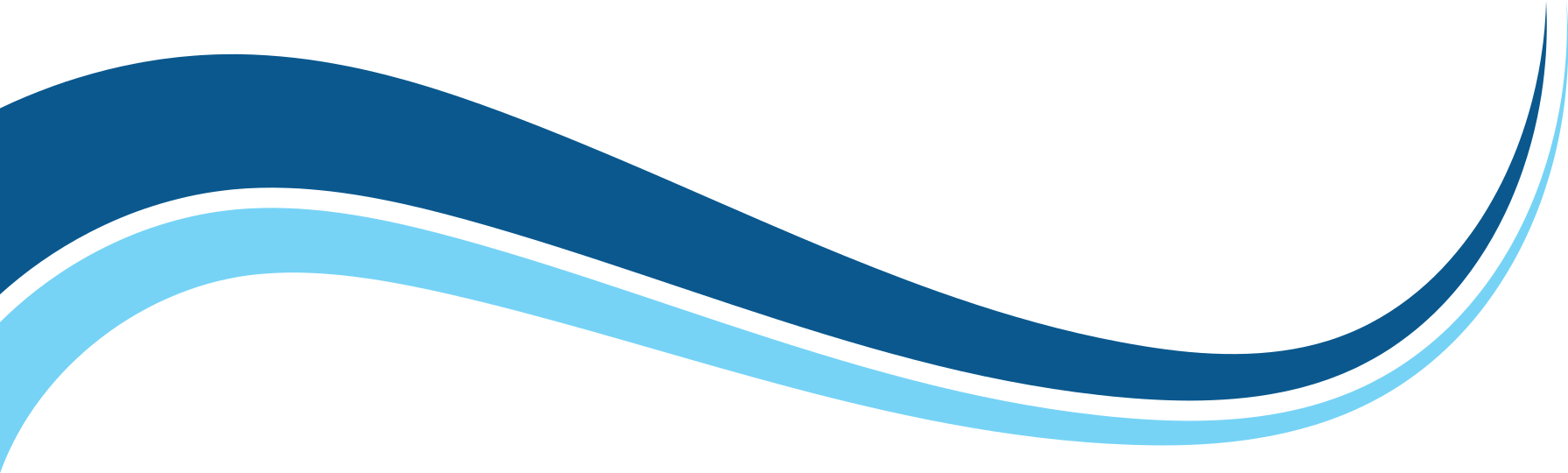 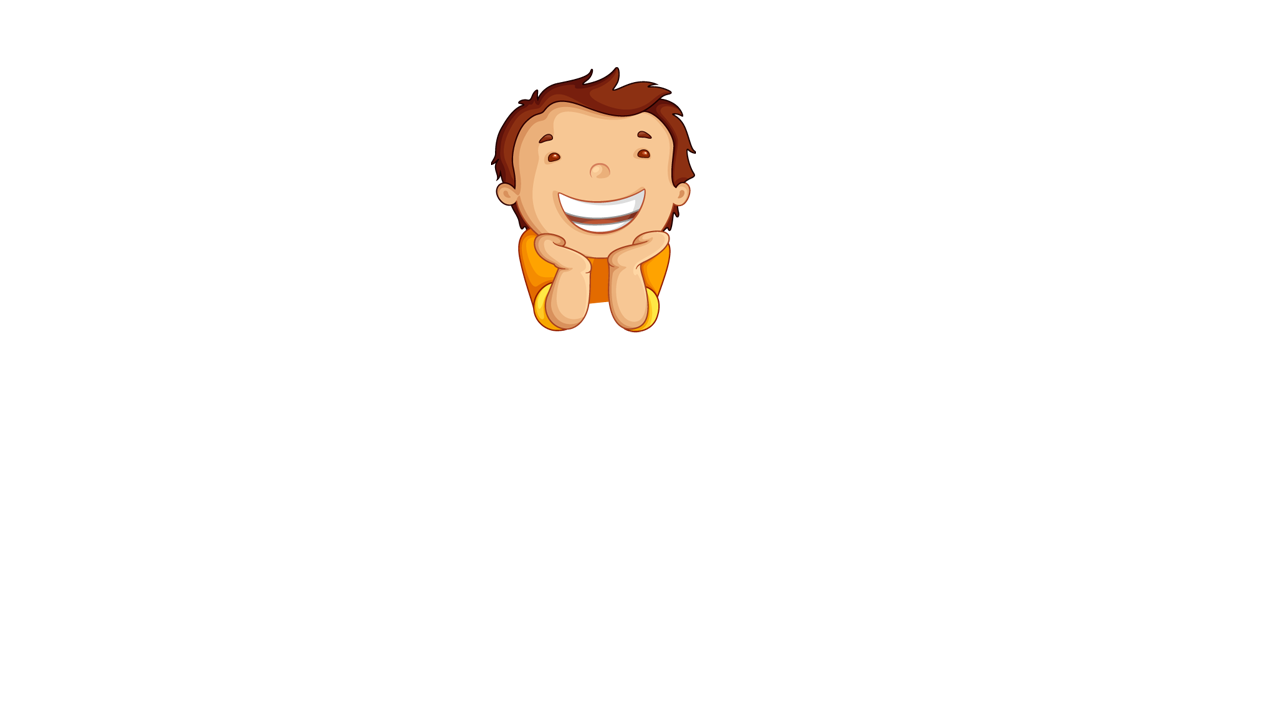 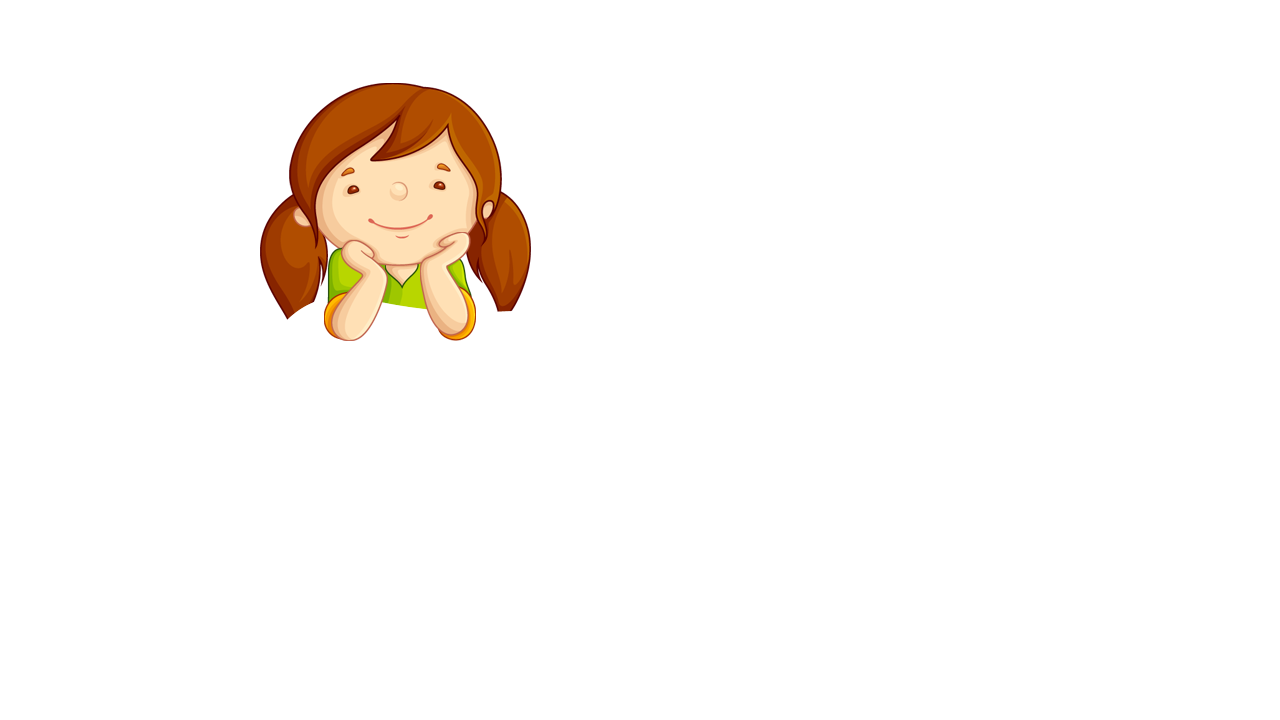 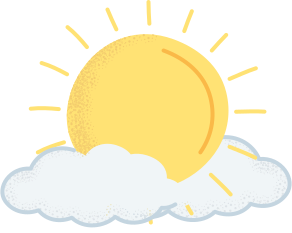 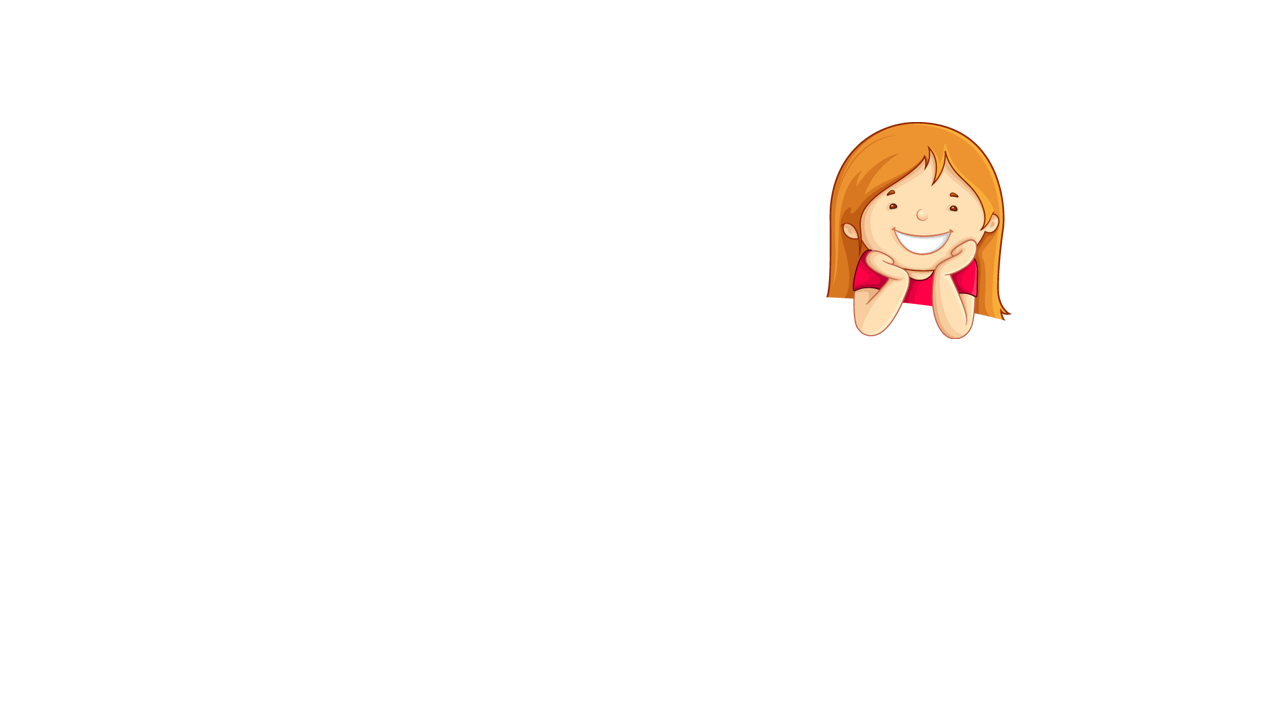 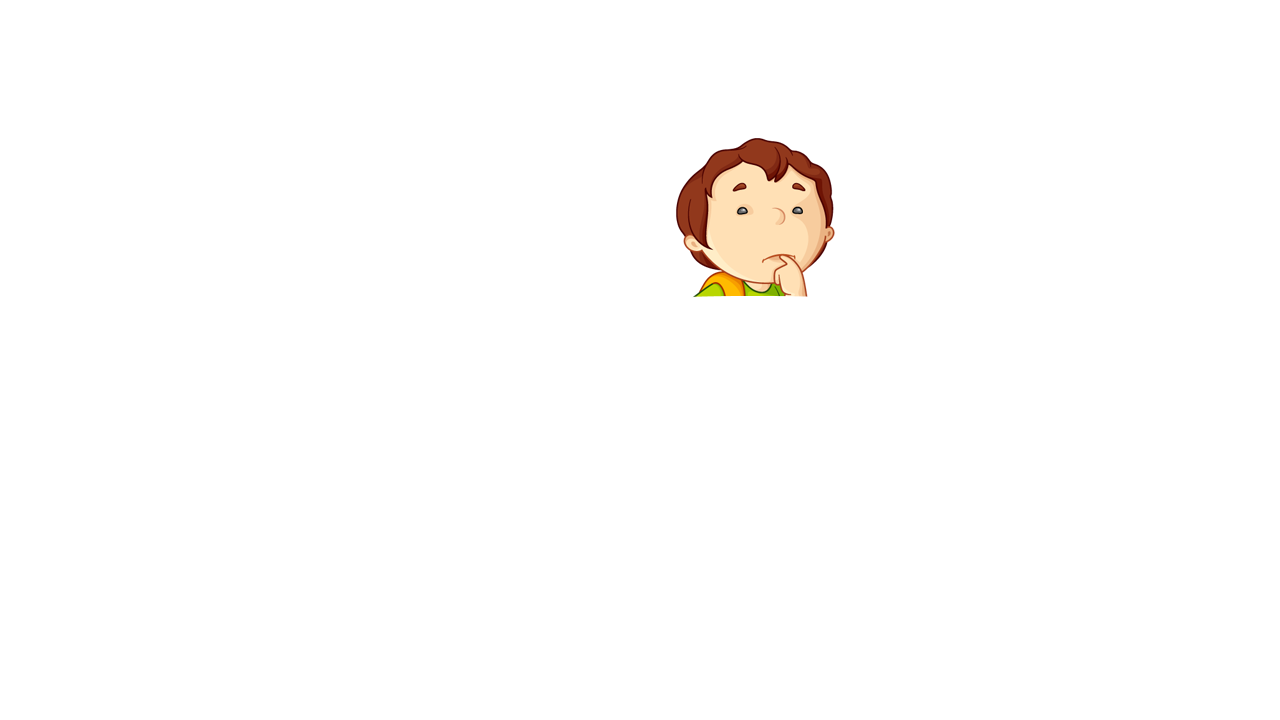 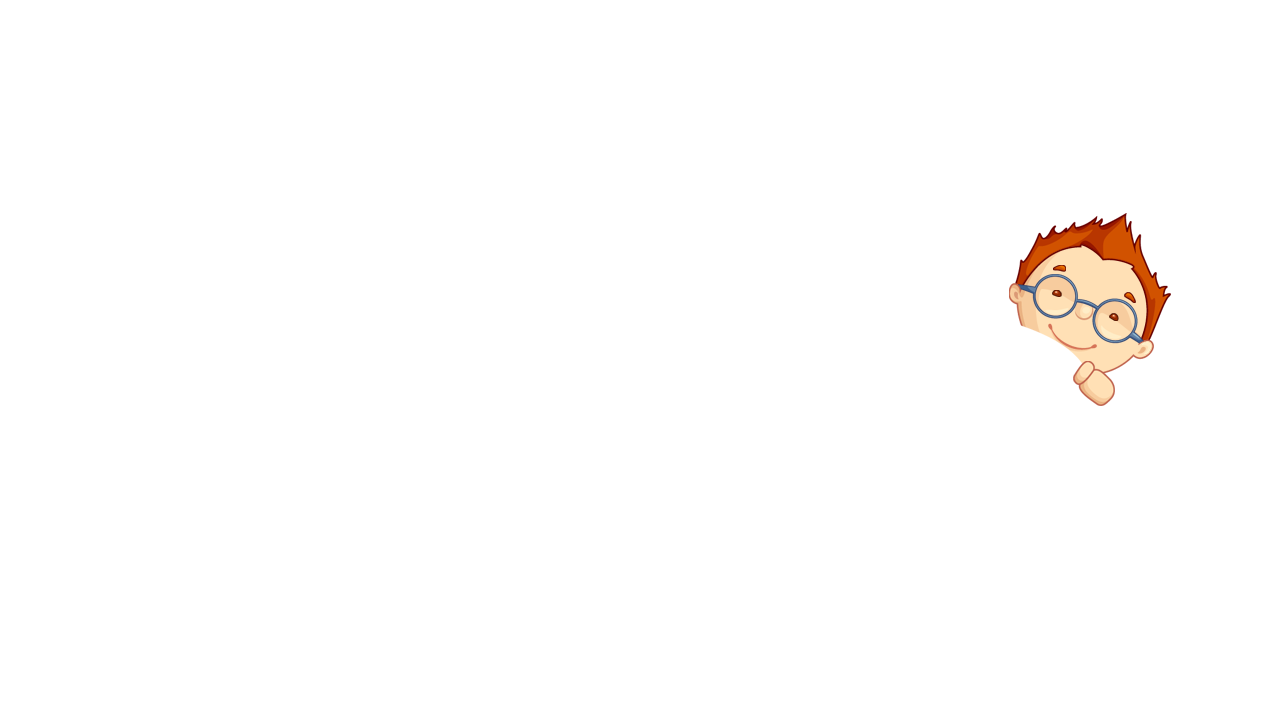 3 x 4 = ….
4 x 3 = ….
12 : 3 = ….
12 : 4 = ….
5 x 7 = ….
7 x 5 = ….
35 : 5 = ….
35 : 7 = ….
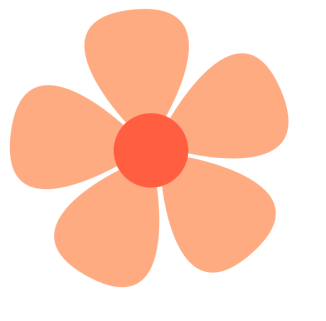 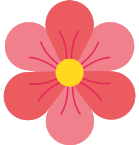 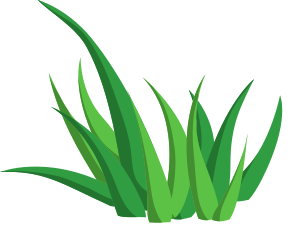 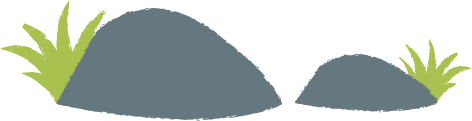 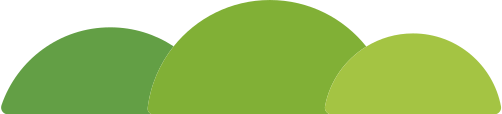 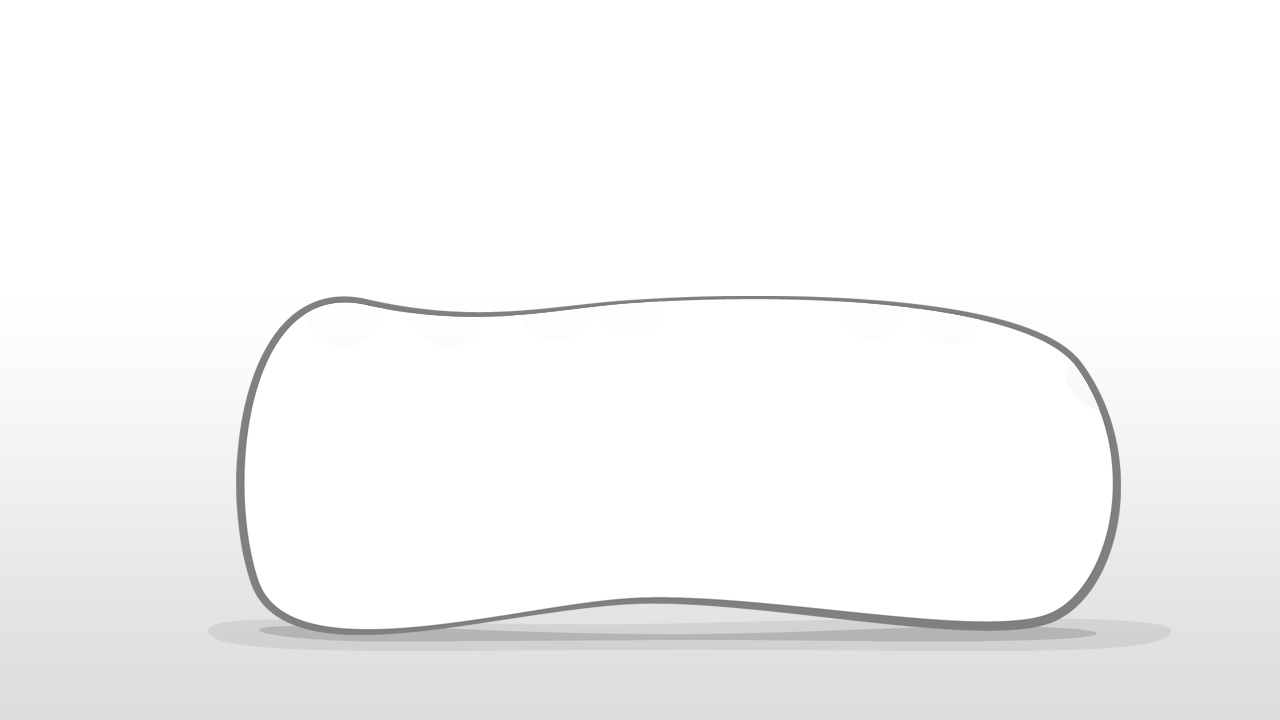 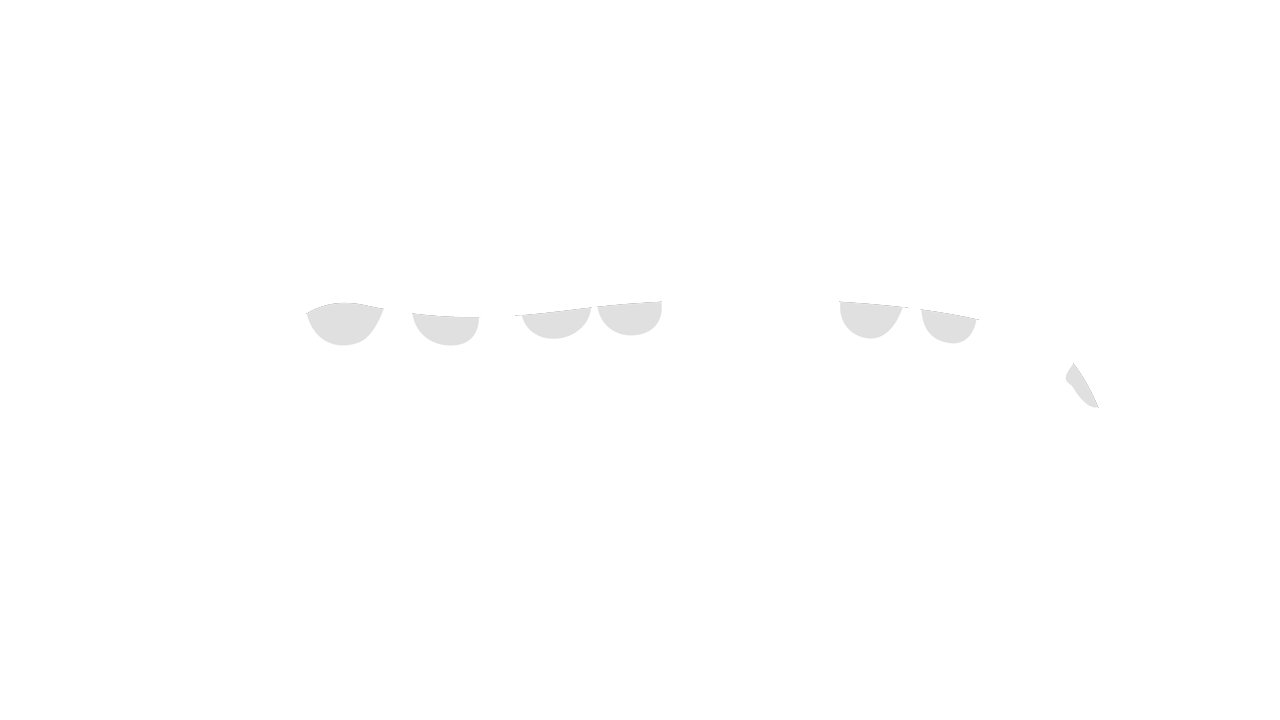 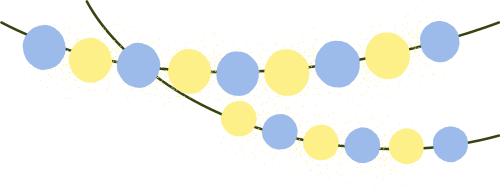 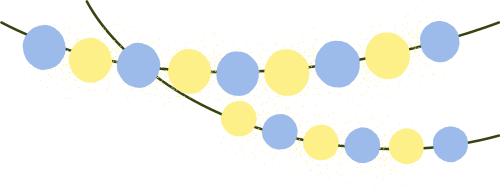 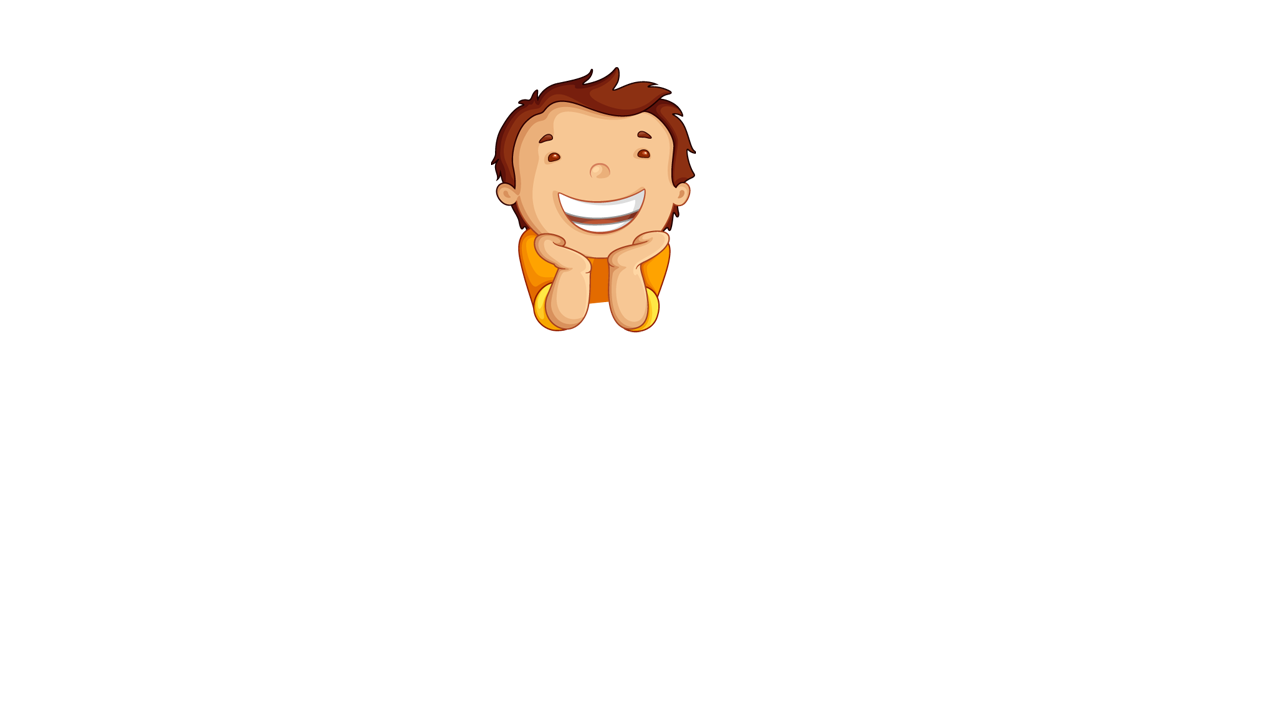 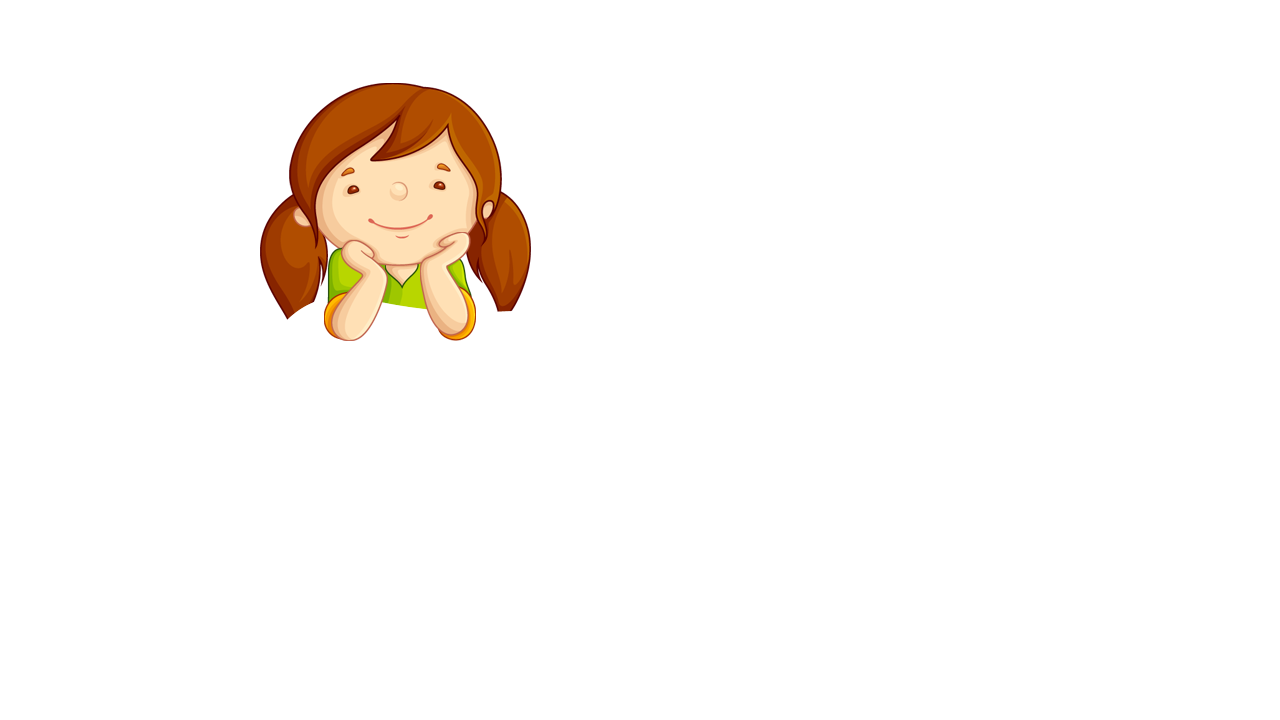 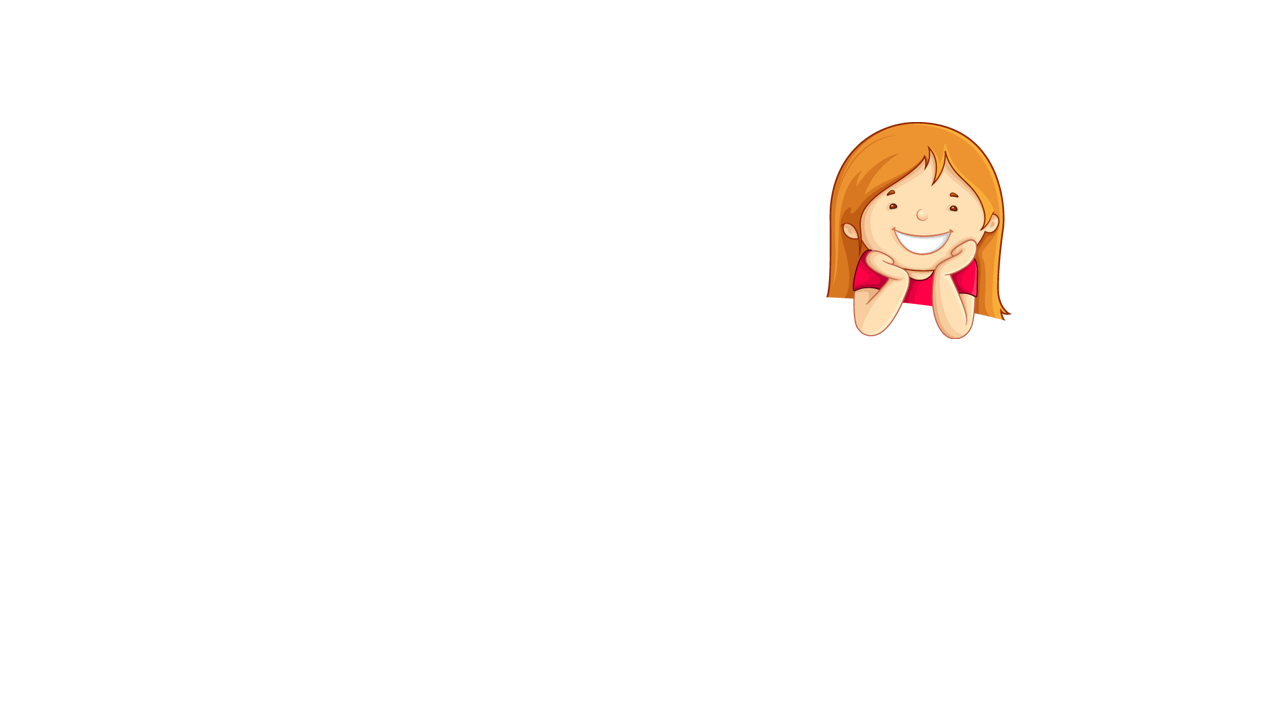 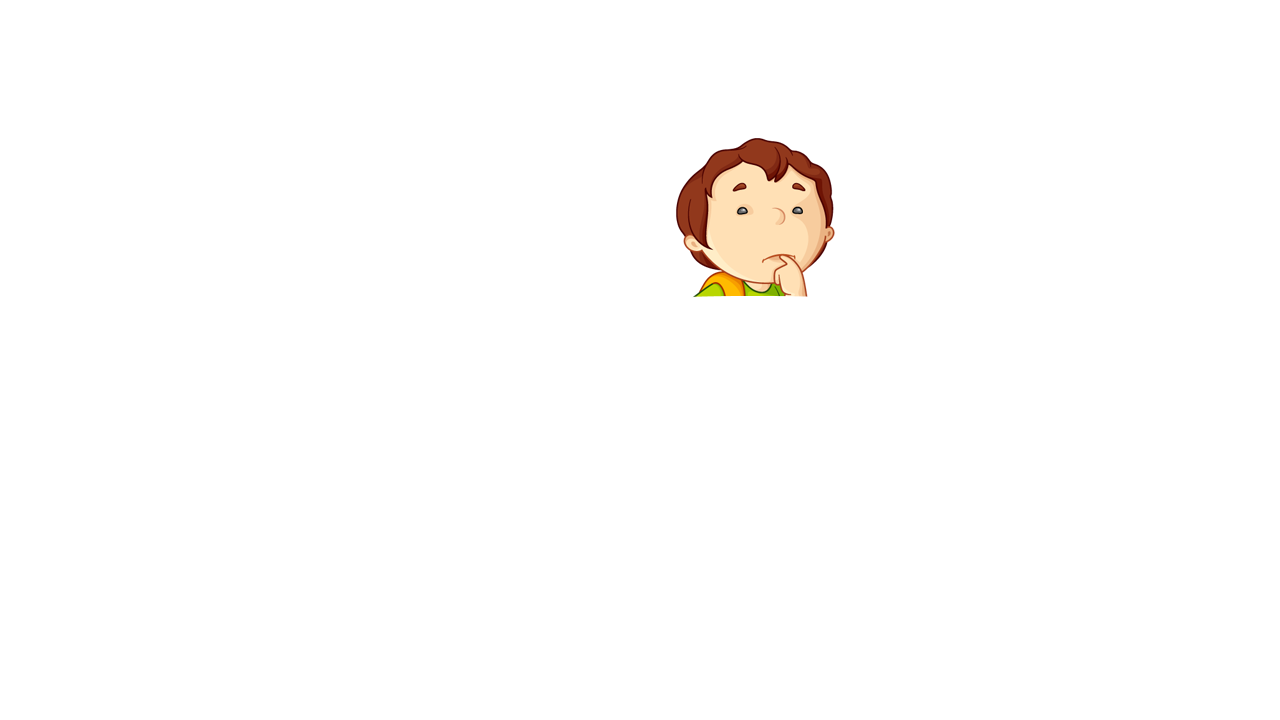 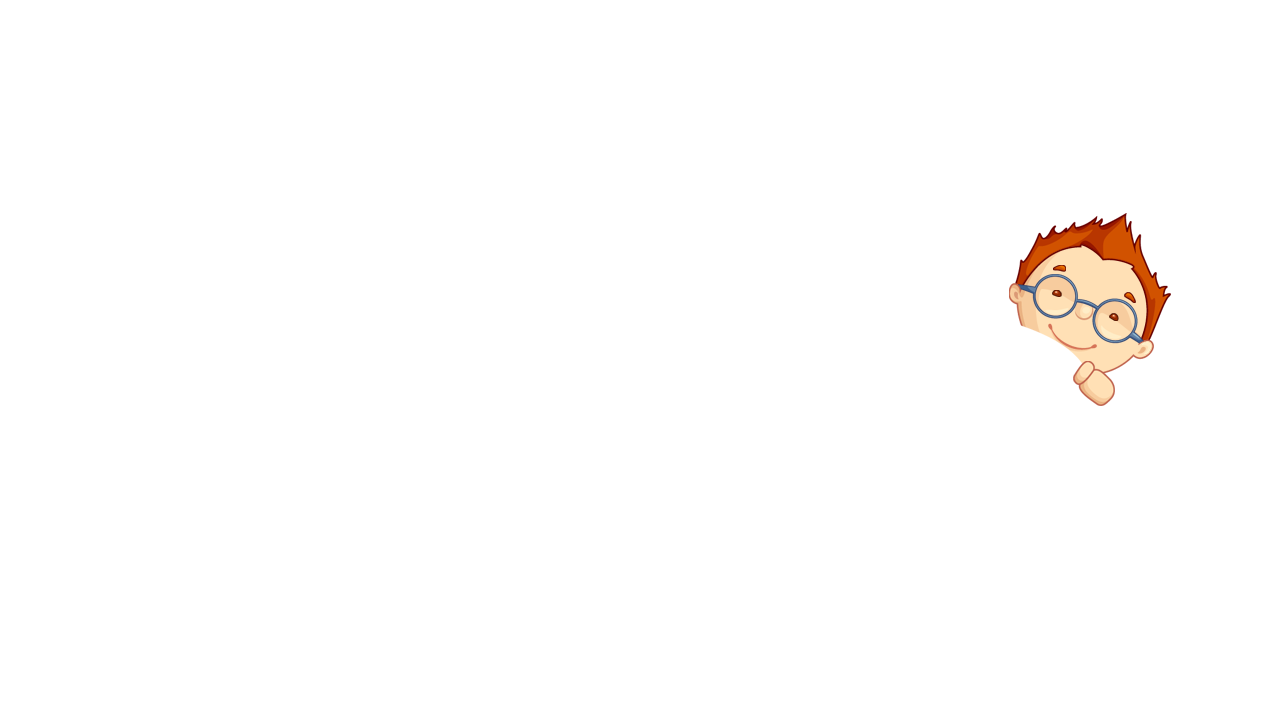 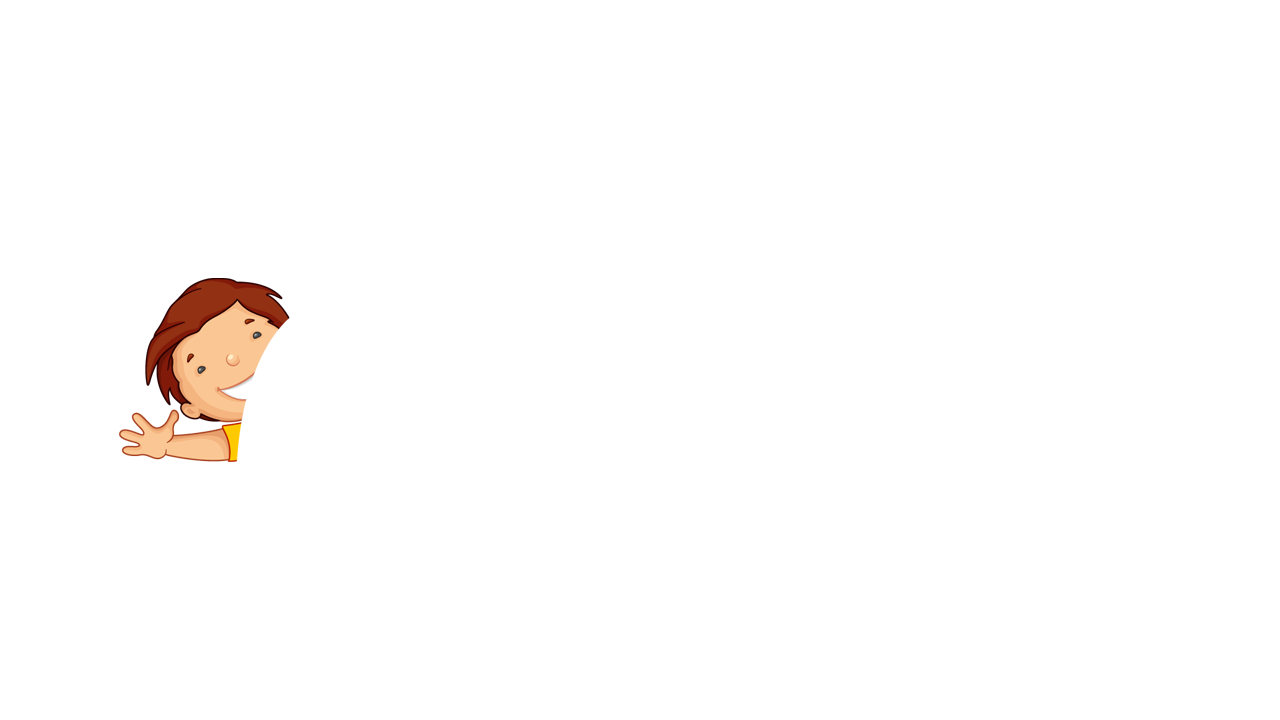 TRÒ CHƠI: 
“TÌM SỐ BÍ ẨN”
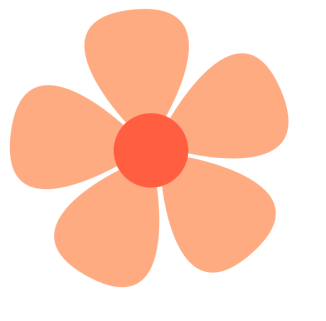 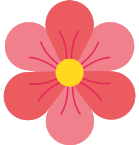 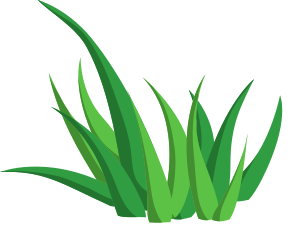 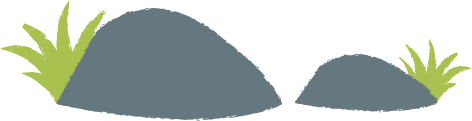 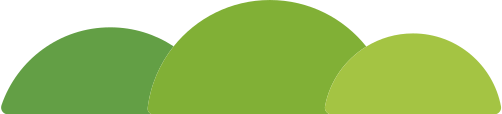 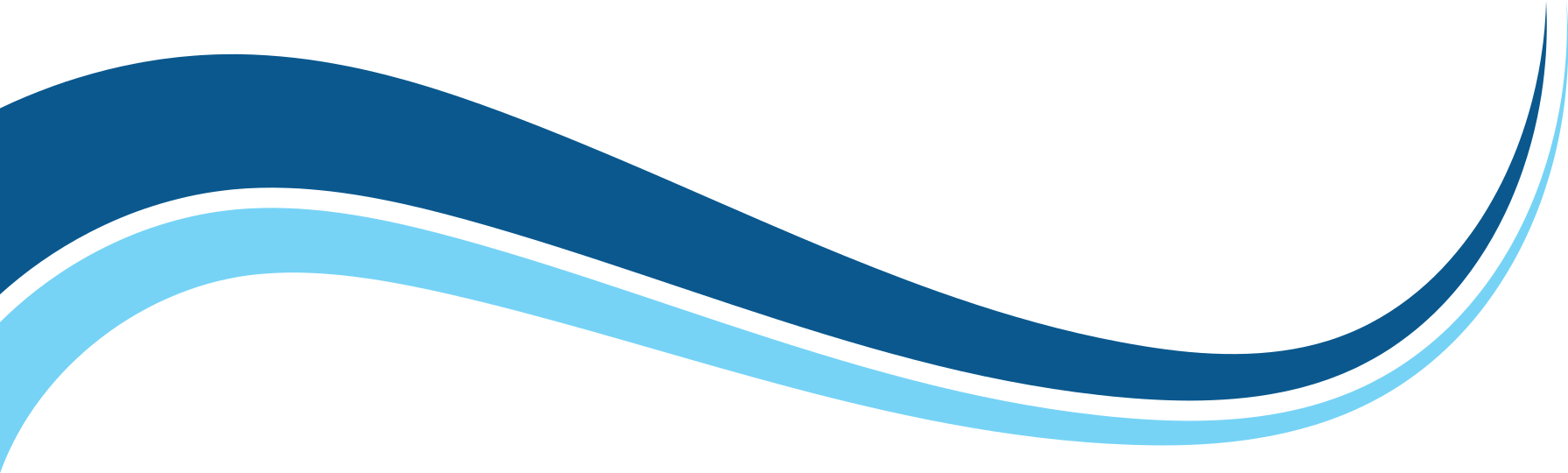 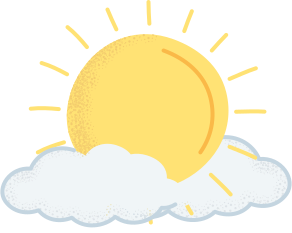 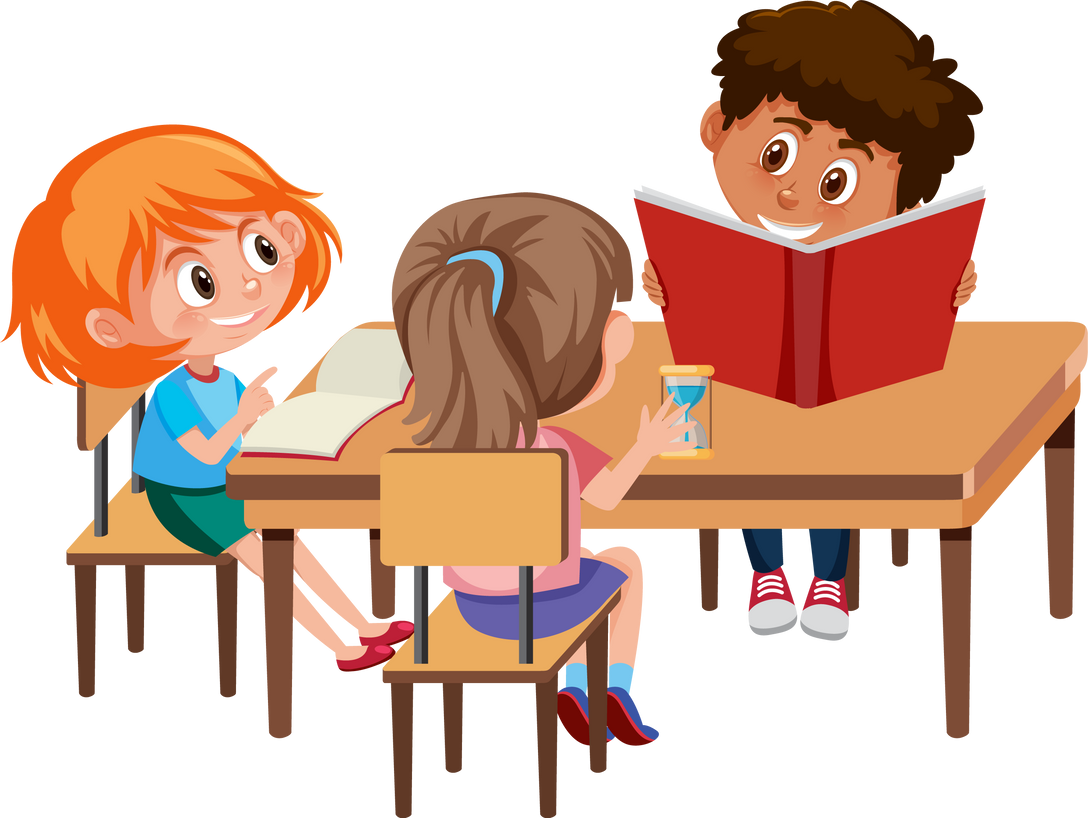 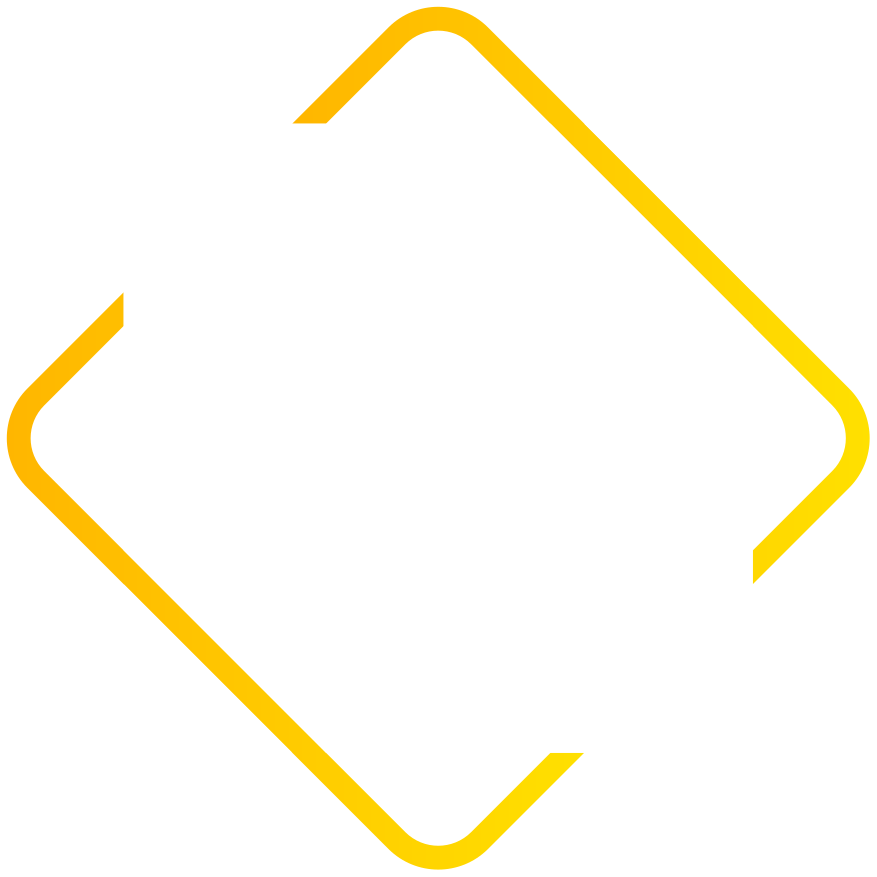 Trong mỗi nhóm, mỗi HS lần lượt rút một tấm thẻ đã chuẩn bị, nêu số bí mật ẩn chứa sau dấu chấm hỏi.
HOẠT ĐỘNG NHÓM
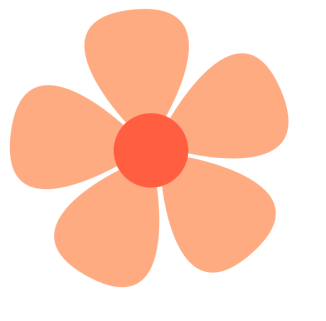 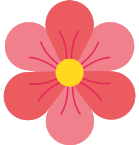 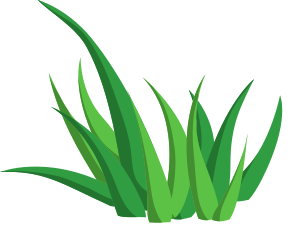 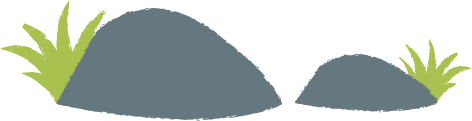 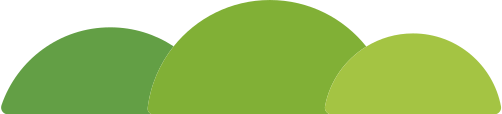 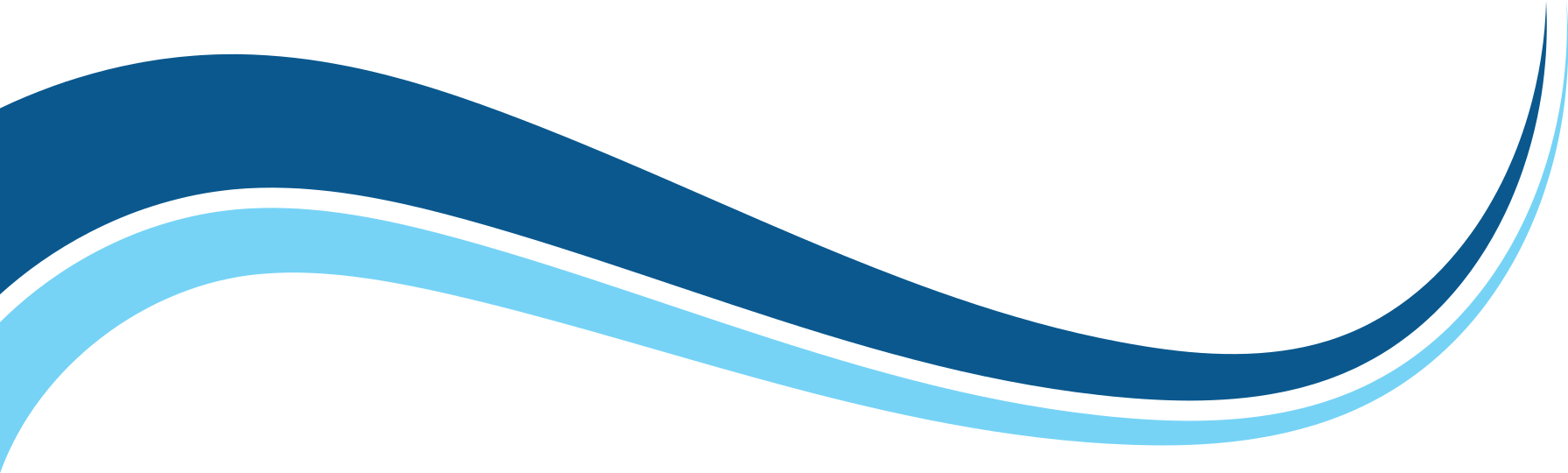 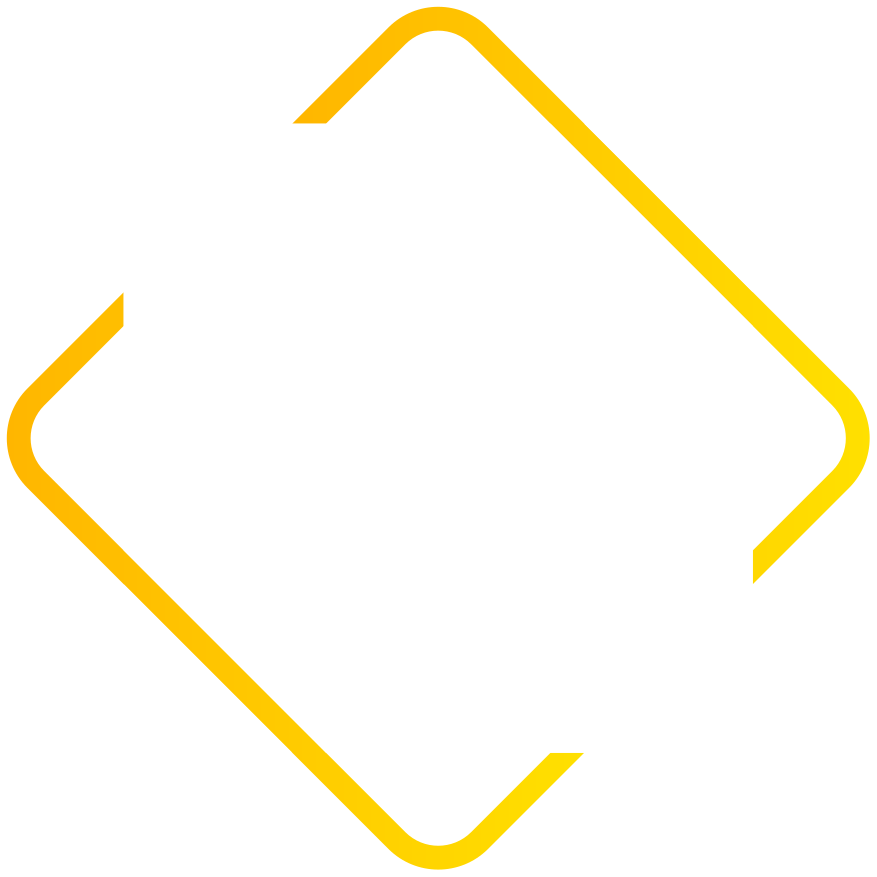 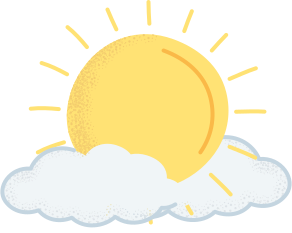 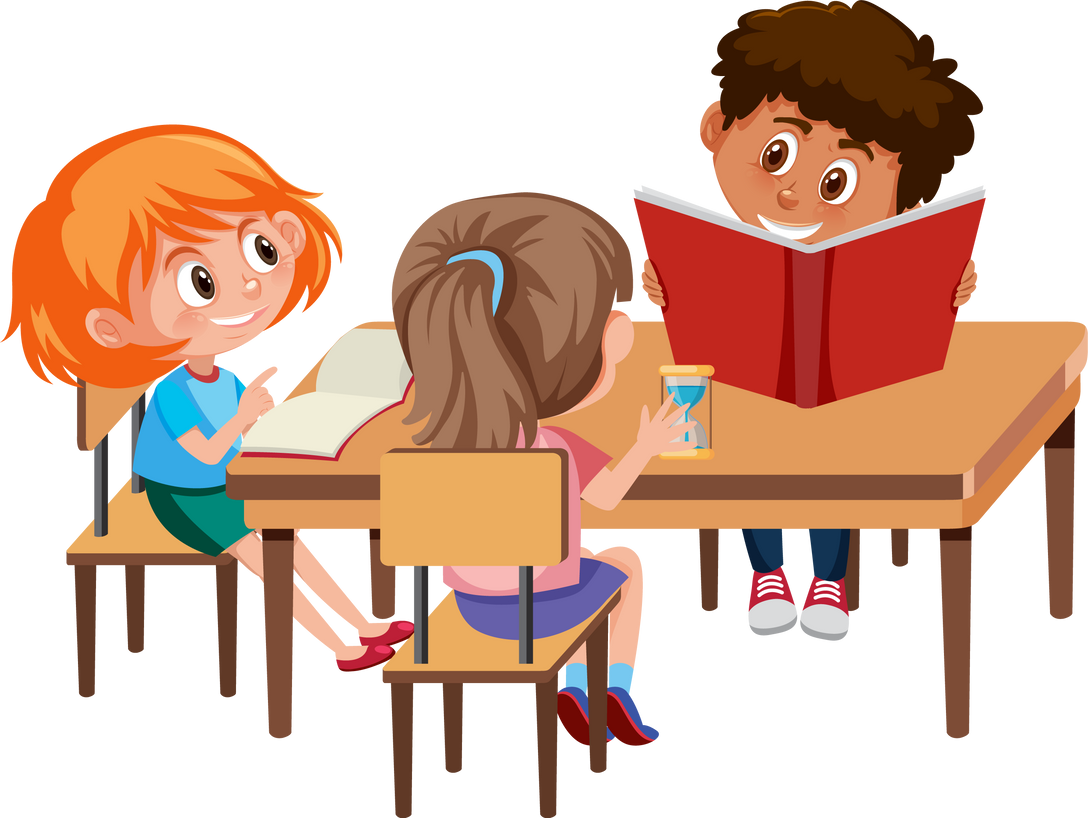 Ví dụ: Trong phép nhân 
2 x ? = 8. Đây là thừa số chưa biết (chỉ tay vào ?). Để tìm thừa số chưa biết, lấy 8 chia 2 (tức là lấy tích chia cho thừa số đã biết).
HOẠT ĐỘNG NHÓM
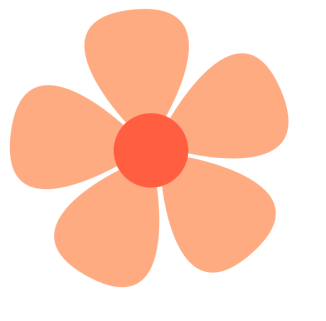 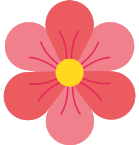 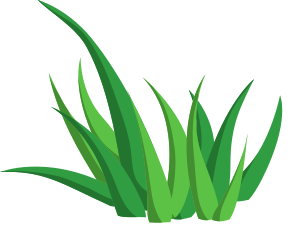 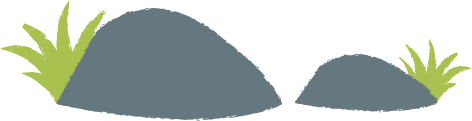 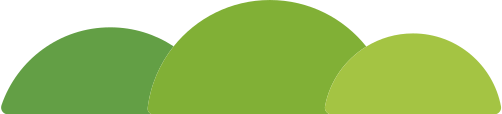 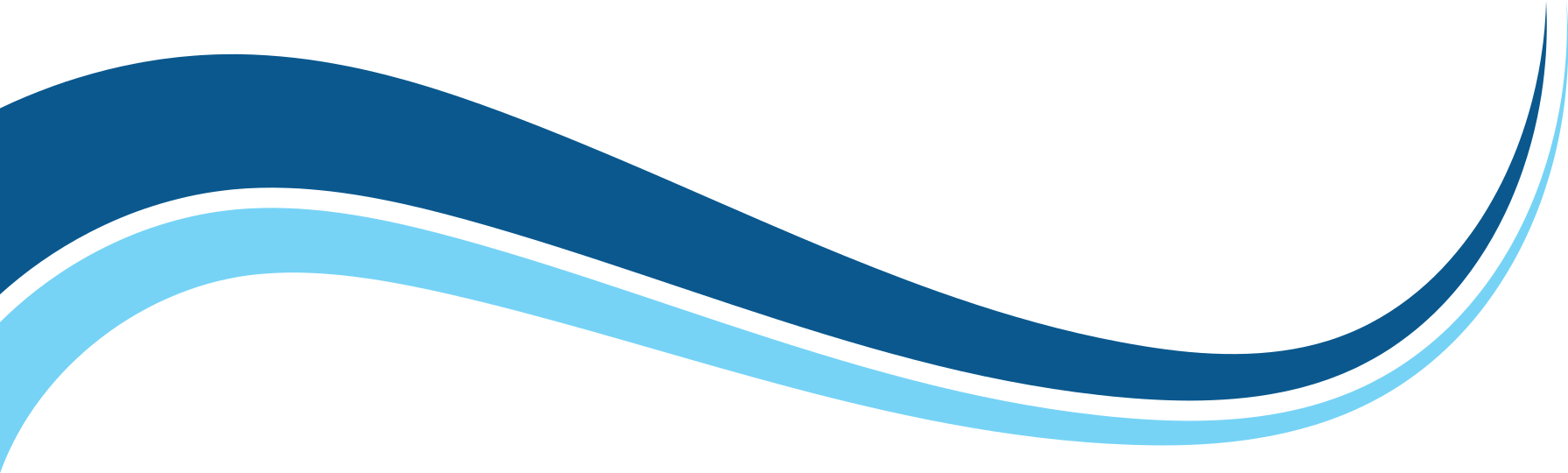 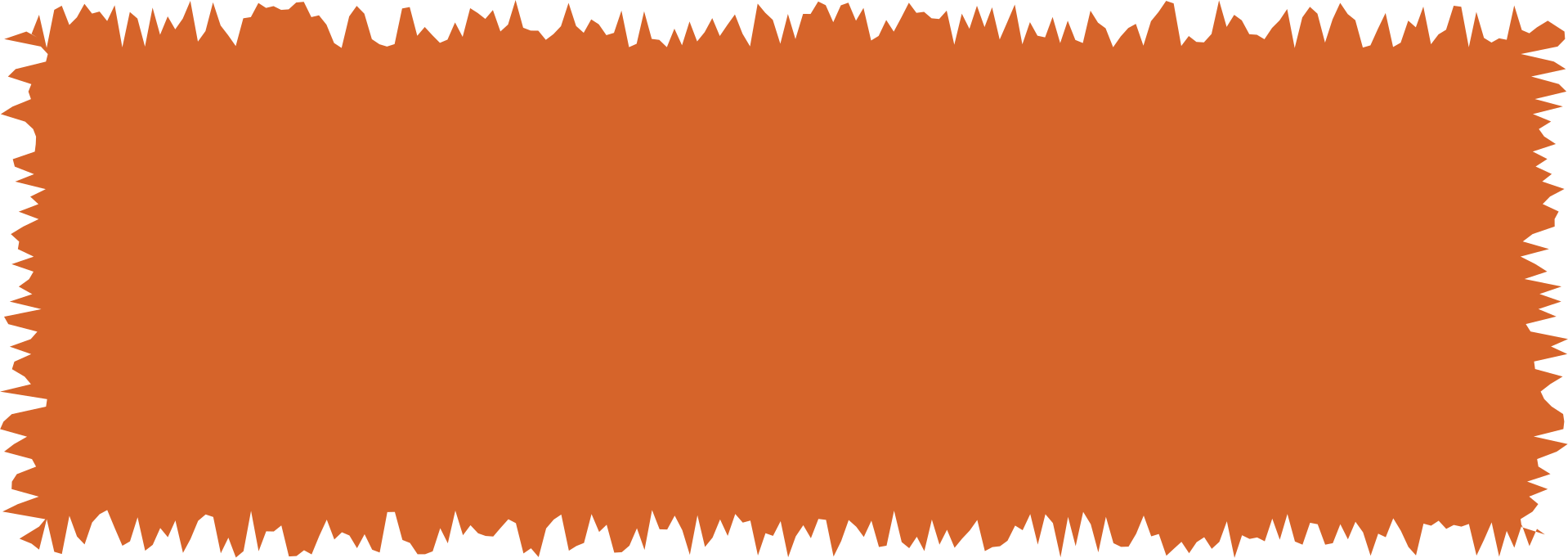 TÌM MỘT THỪA SỐ CỦA PHÉP NHÂN
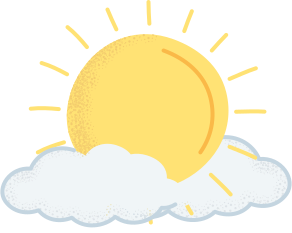 Quan sát tranh và trả lời câu hỏi:
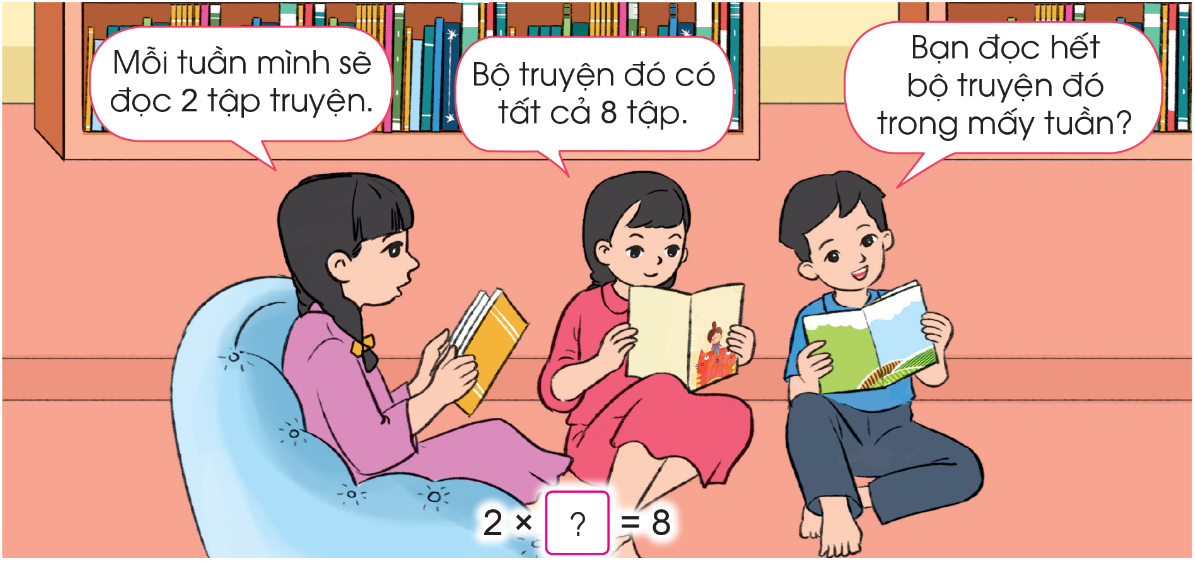 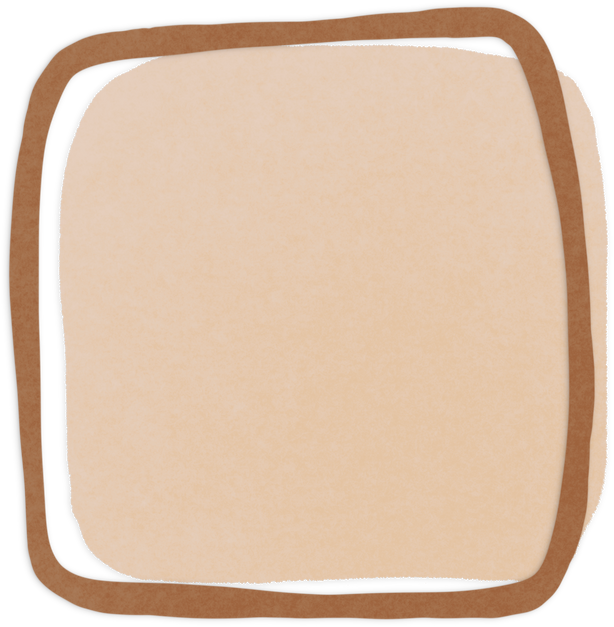 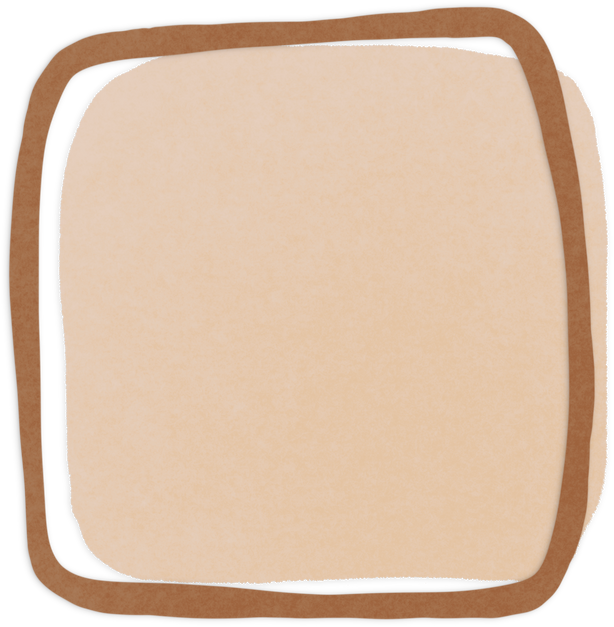 Hãy nêu các cách để tìm được thừa số chưa biết?
Phép tính tìm số tuần bạn đọc hết bộ truyện là gì?
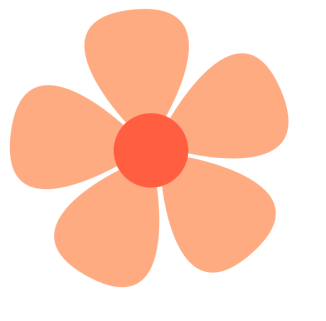 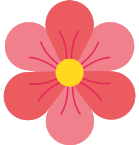 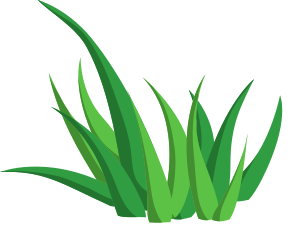 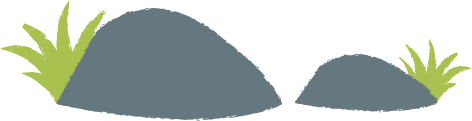 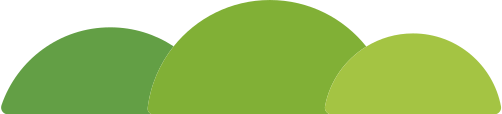 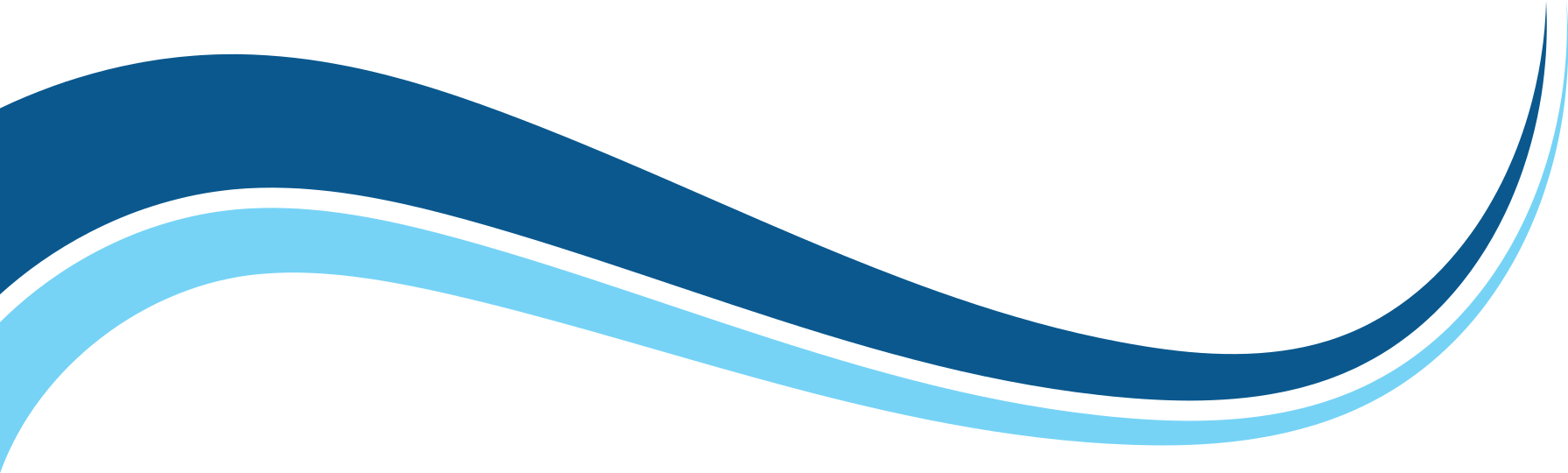 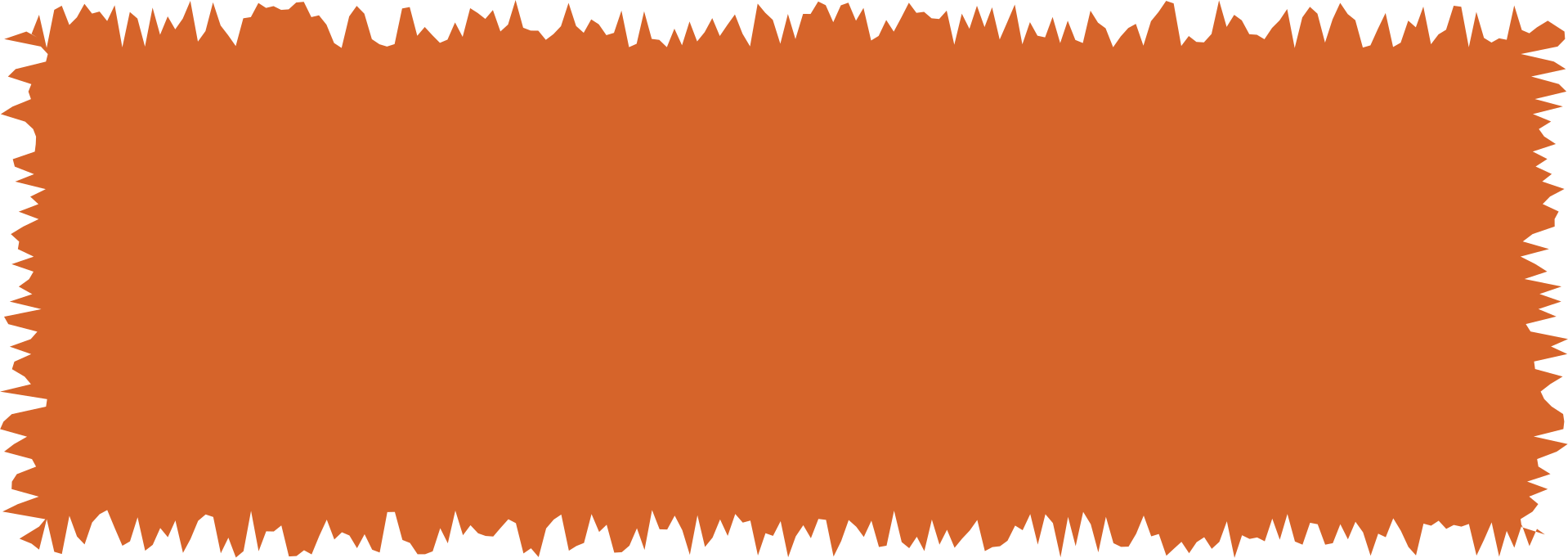 TÌM MỘT THỪA SỐ CỦA PHÉP NHÂN
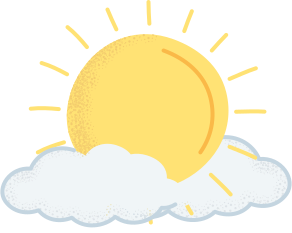 2     x    ?    =     8
Tích
Thừa số
Thừa số
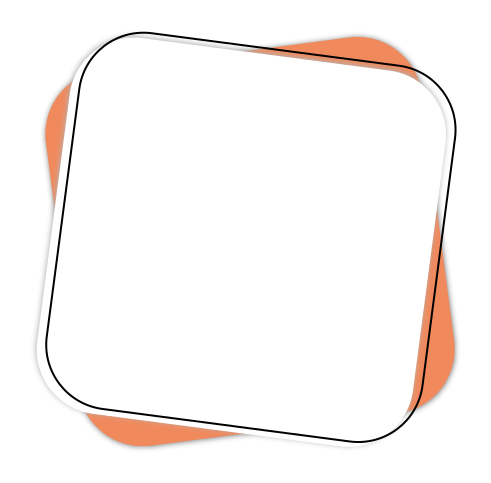 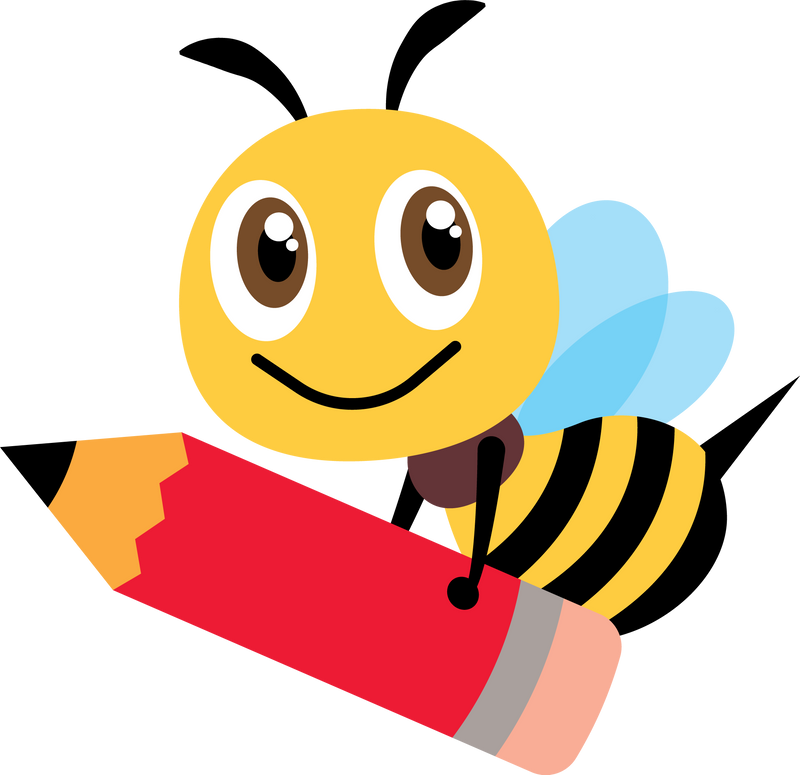 Nêu cách tìm thừa số chưa biết dựa vào tích và thừa số đã biết.
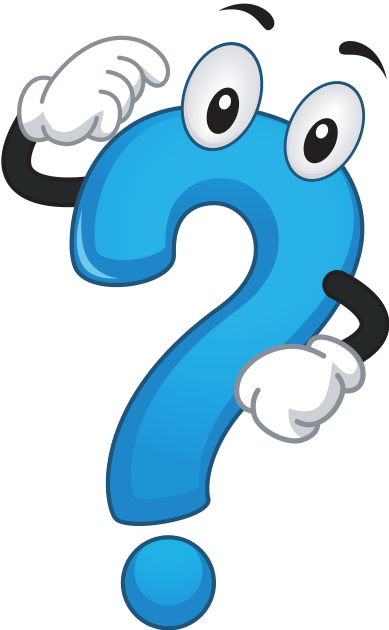 ?  =  8  :  2
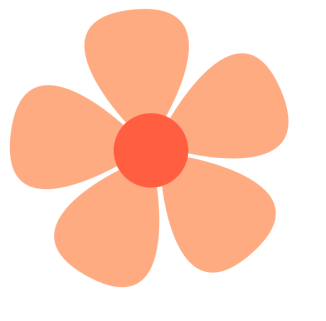 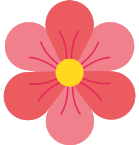 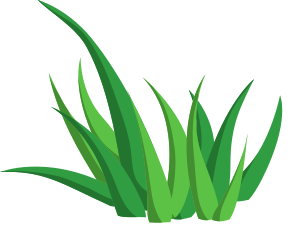 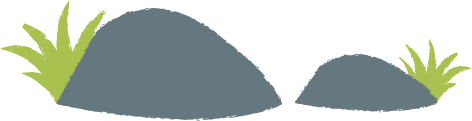 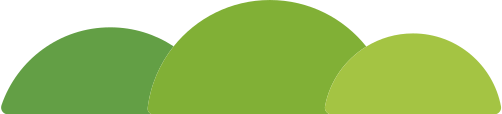 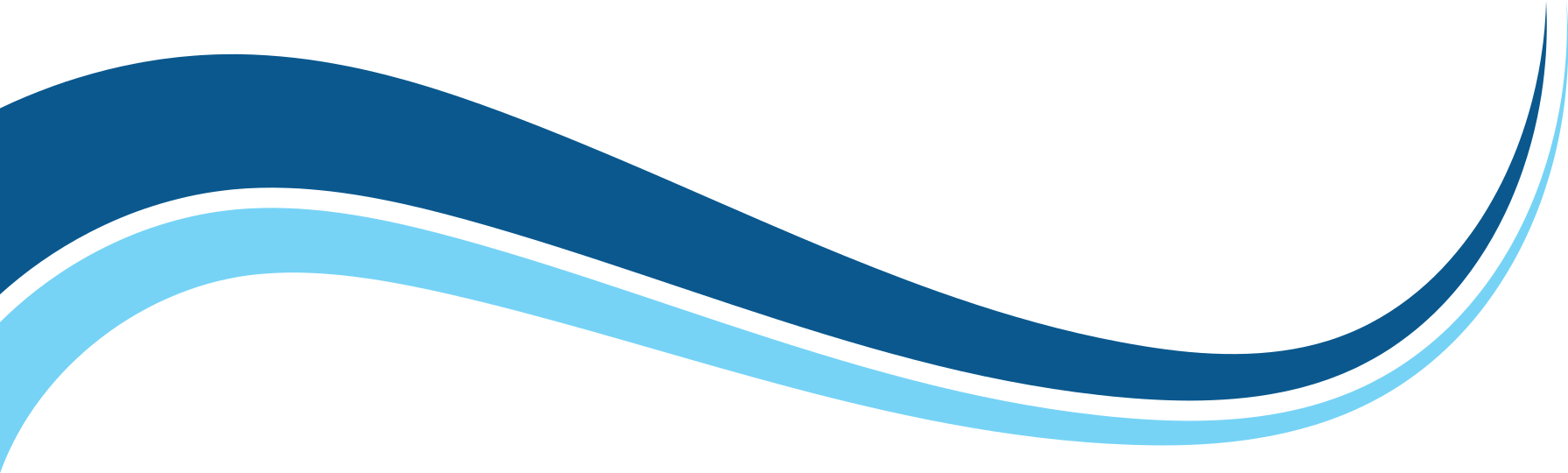 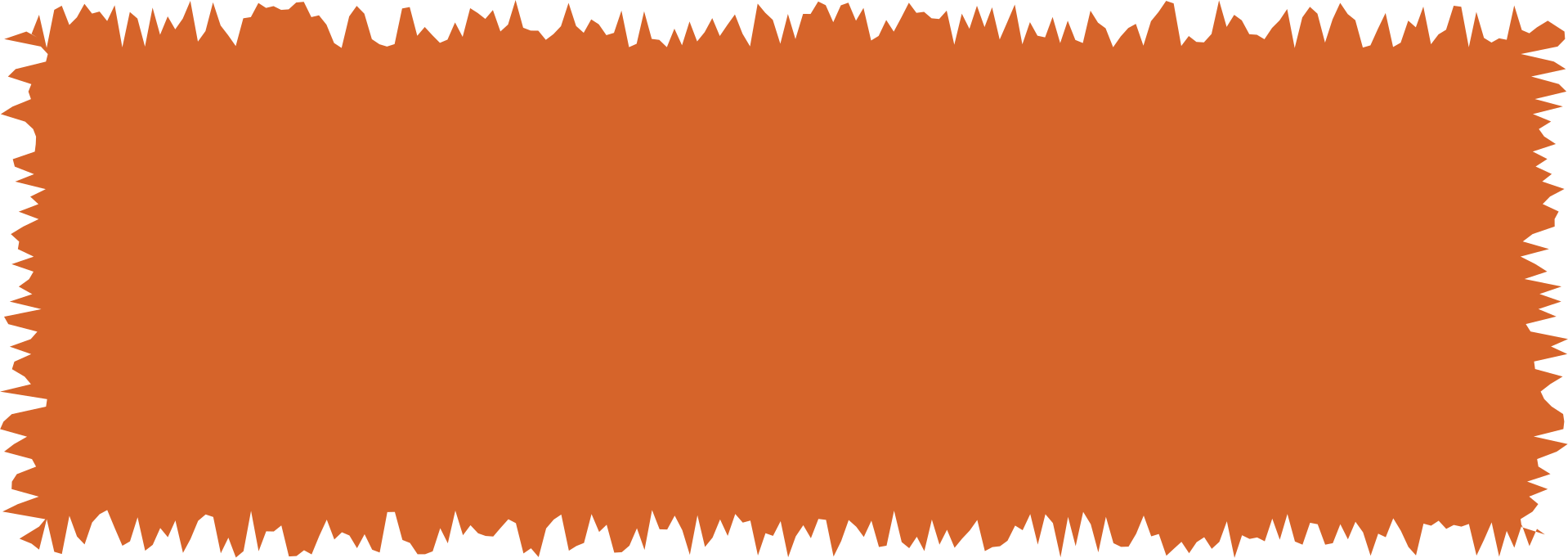 TÌM MỘT THỪA SỐ CỦA PHÉP NHÂN
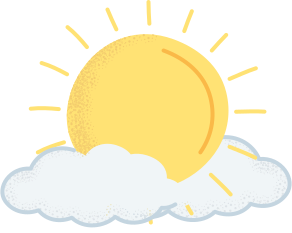 ?     x    4    =     8
Tích
Thừa số
Thừa số
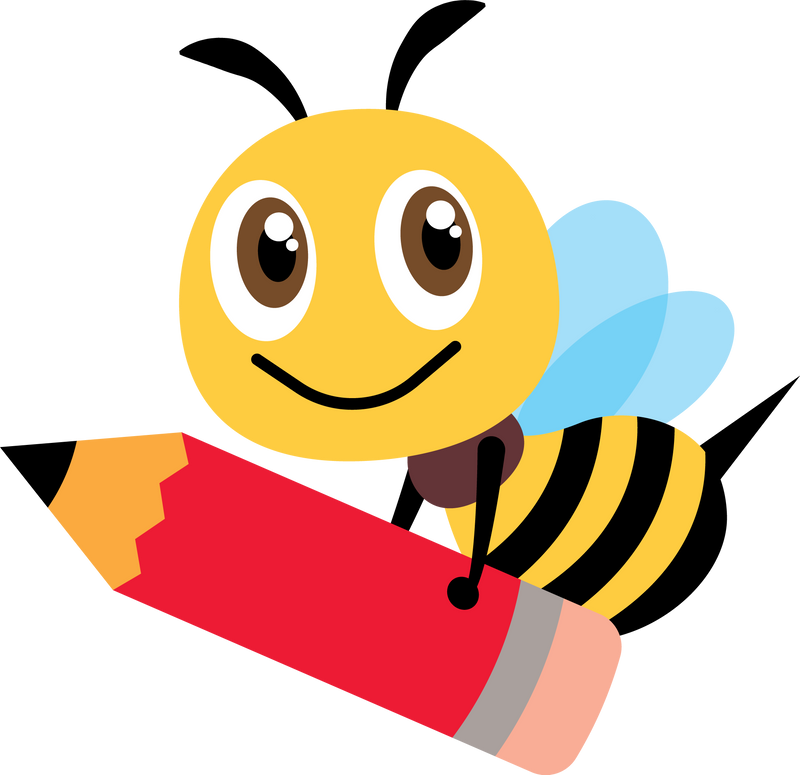 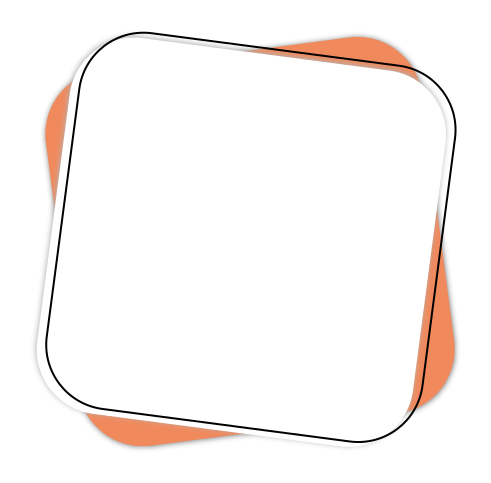 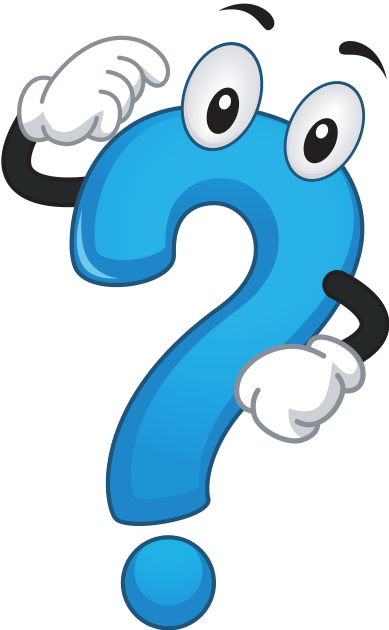 ?  =  8  :  4
Dấu ? xác định như thế nào?
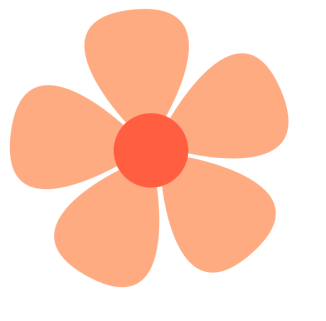 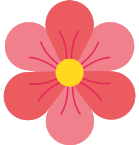 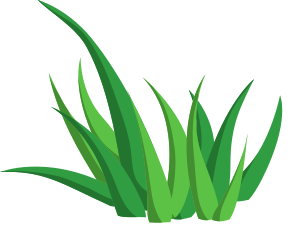 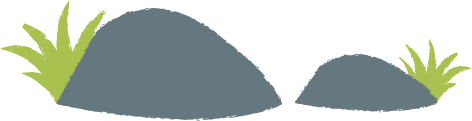 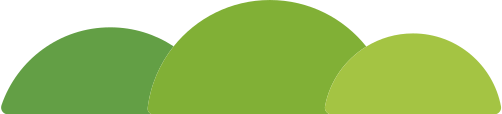 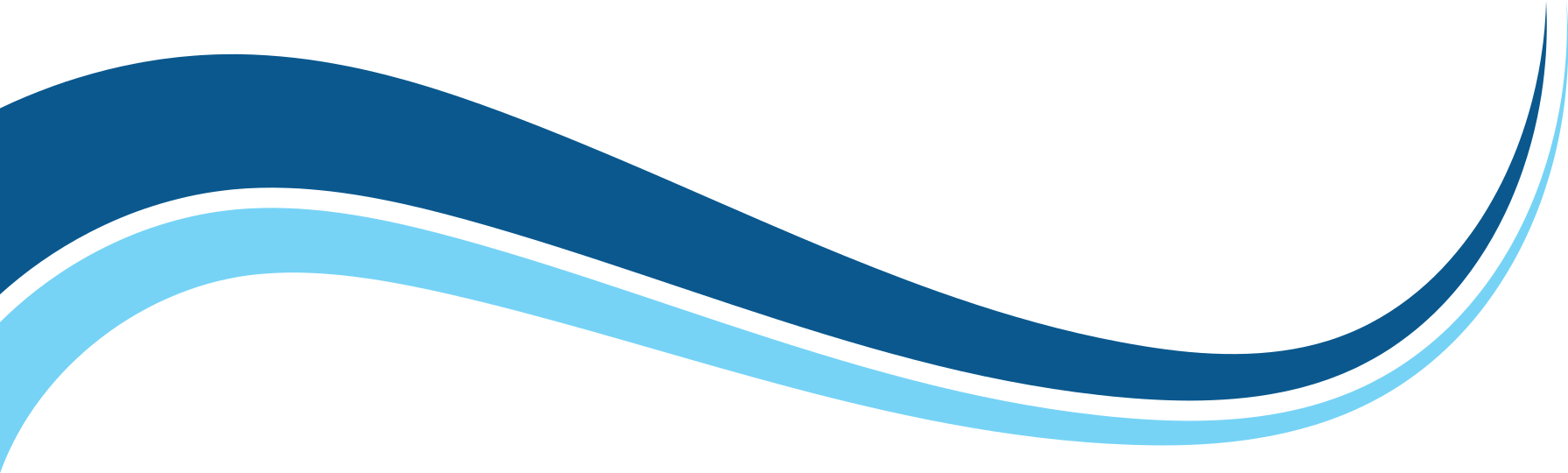 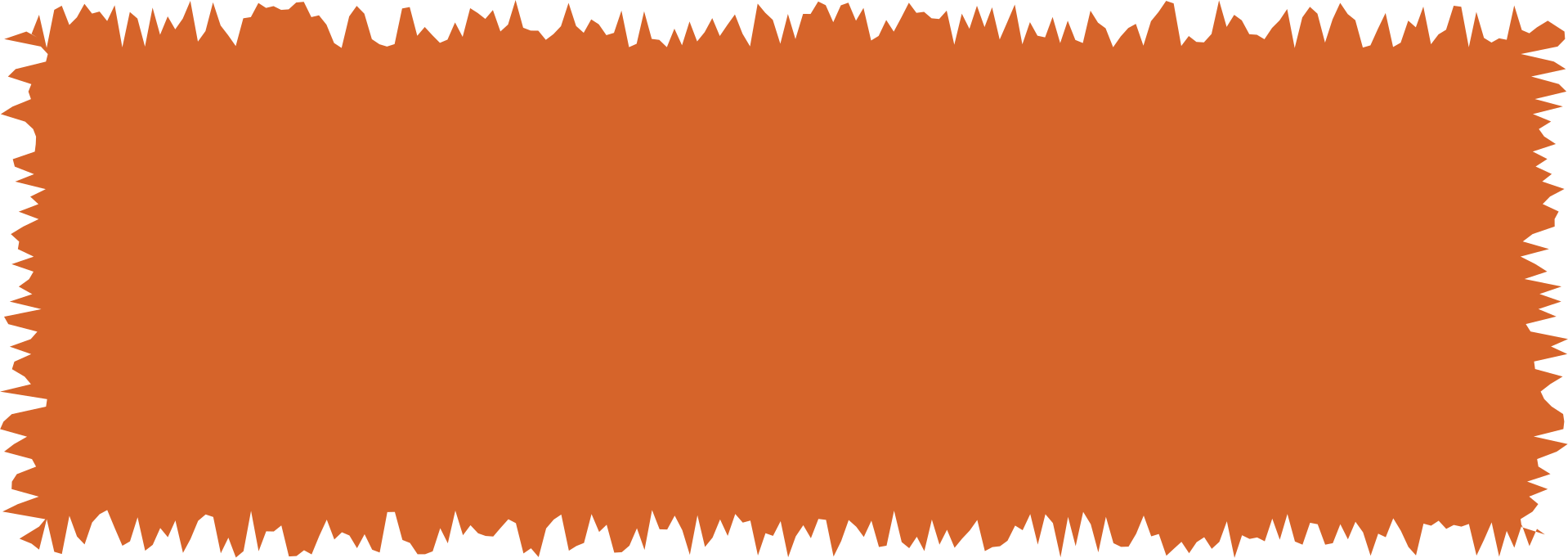 TÌM MỘT THỪA SỐ CỦA PHÉP NHÂN
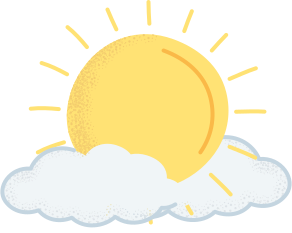 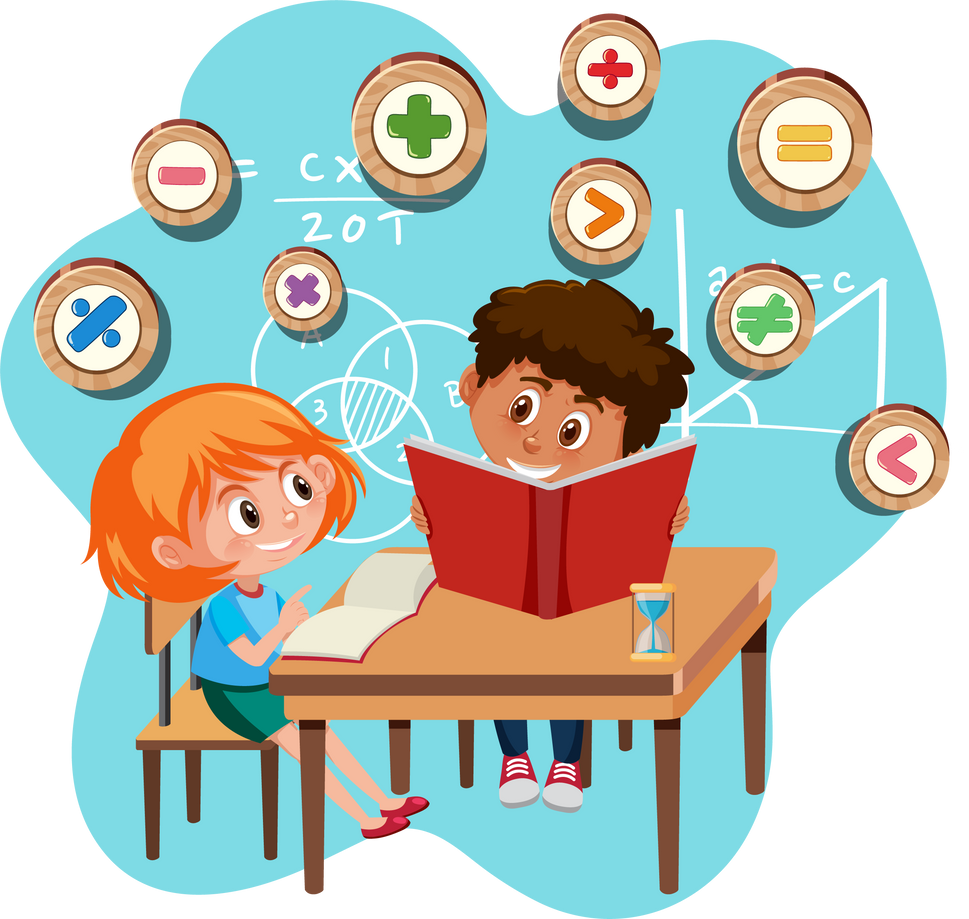 KẾT LUẬN
Muốn tìm thừa số chưa biết ta lấy tích chia cho thừa số đã biết.
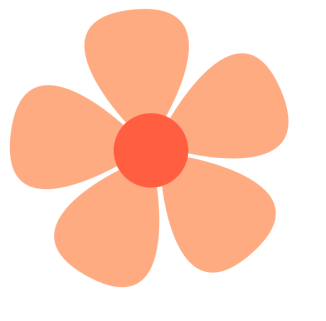 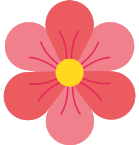 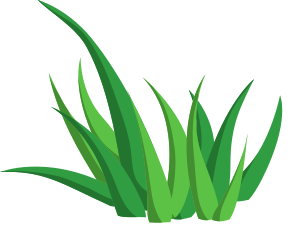 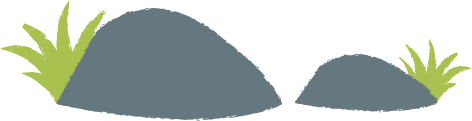 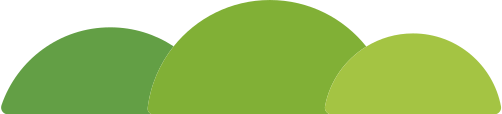 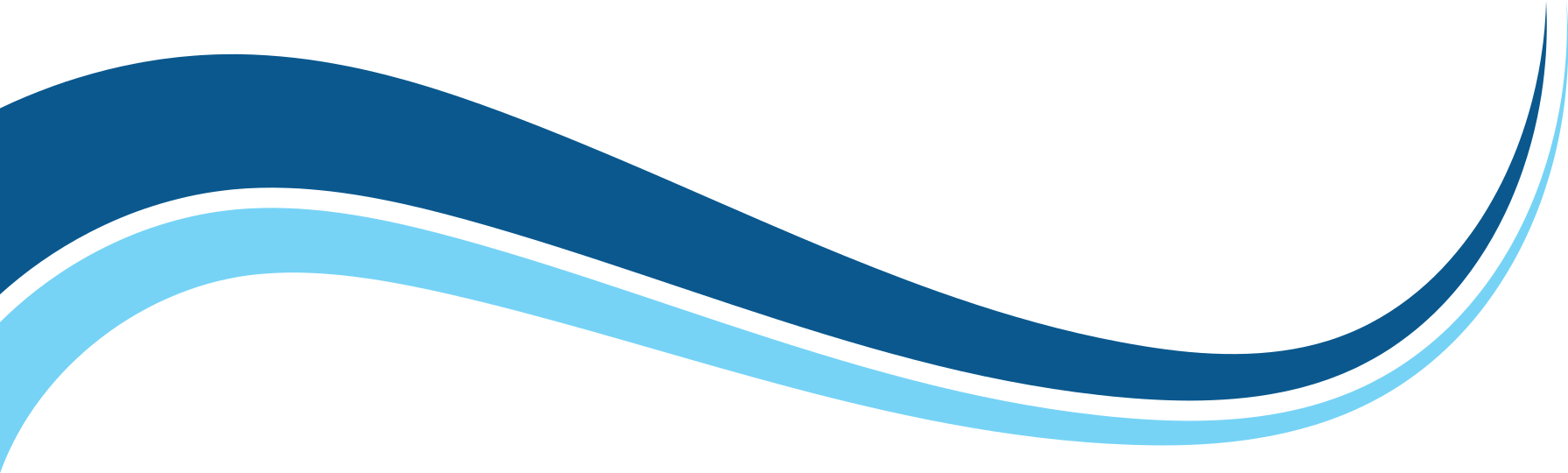 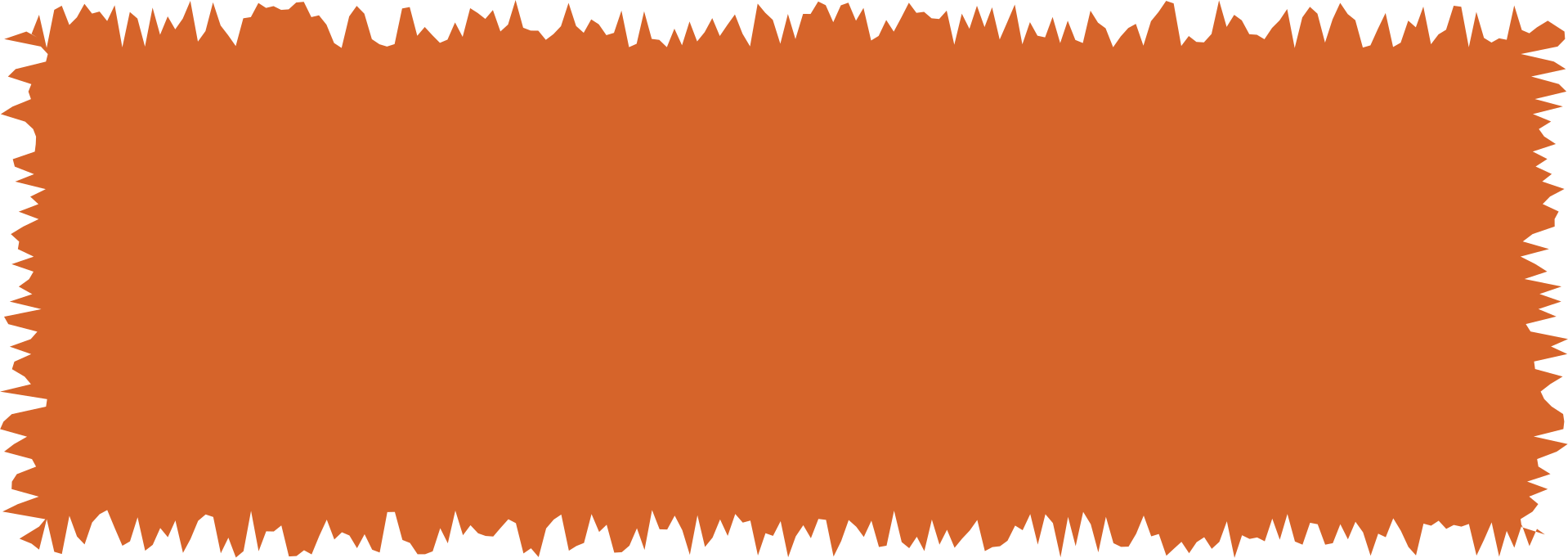 THỰC HÀNH – LUYỆN TẬP
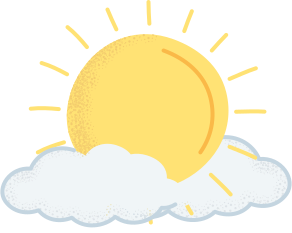 Bài 1. Tìm thành phần chưa biết trong các phép tính sau
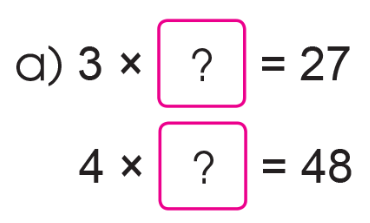 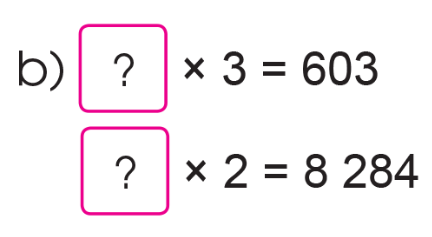 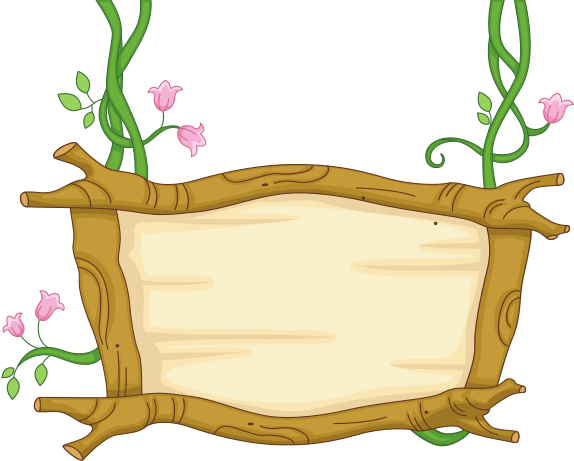 Gợi ý:
3  x  ?  =  27
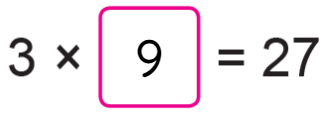 ?  =   27  :  3
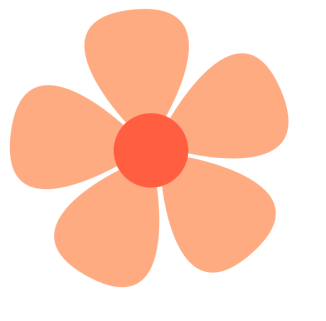 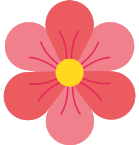 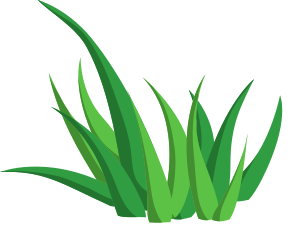 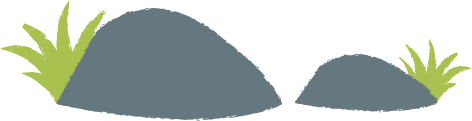 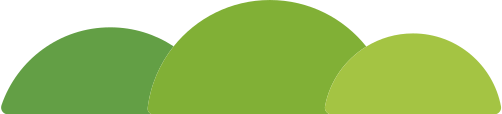 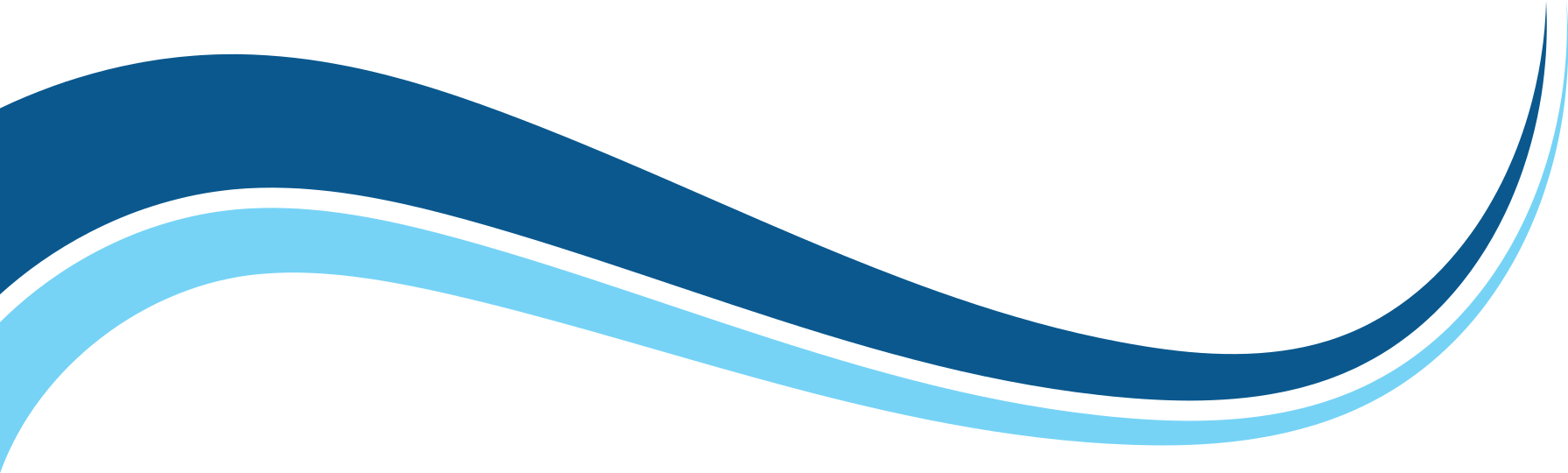 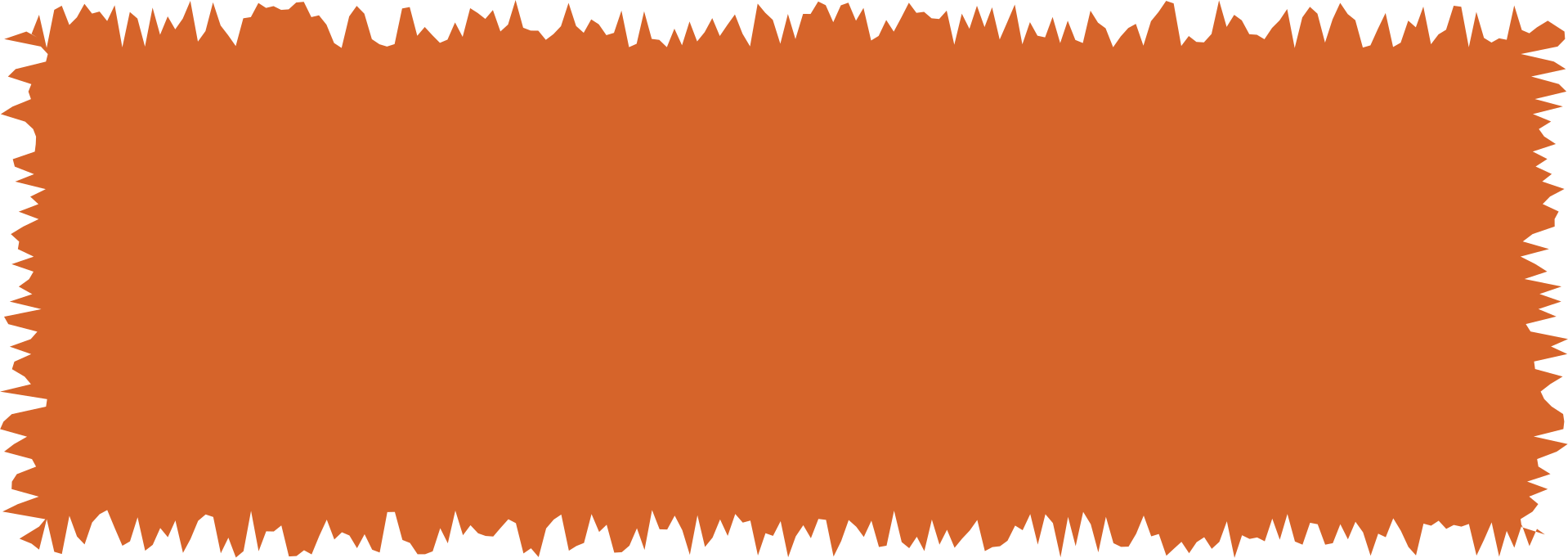 THỰC HÀNH – LUYỆN TẬP
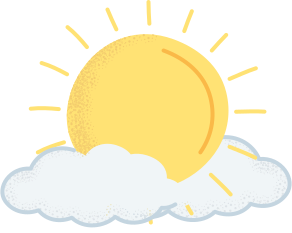 Bài 1. Tìm thành phần chưa biết trong các phép tính sau
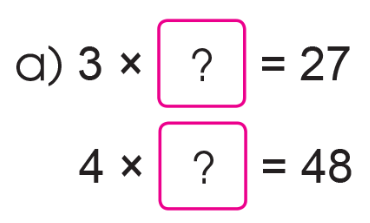 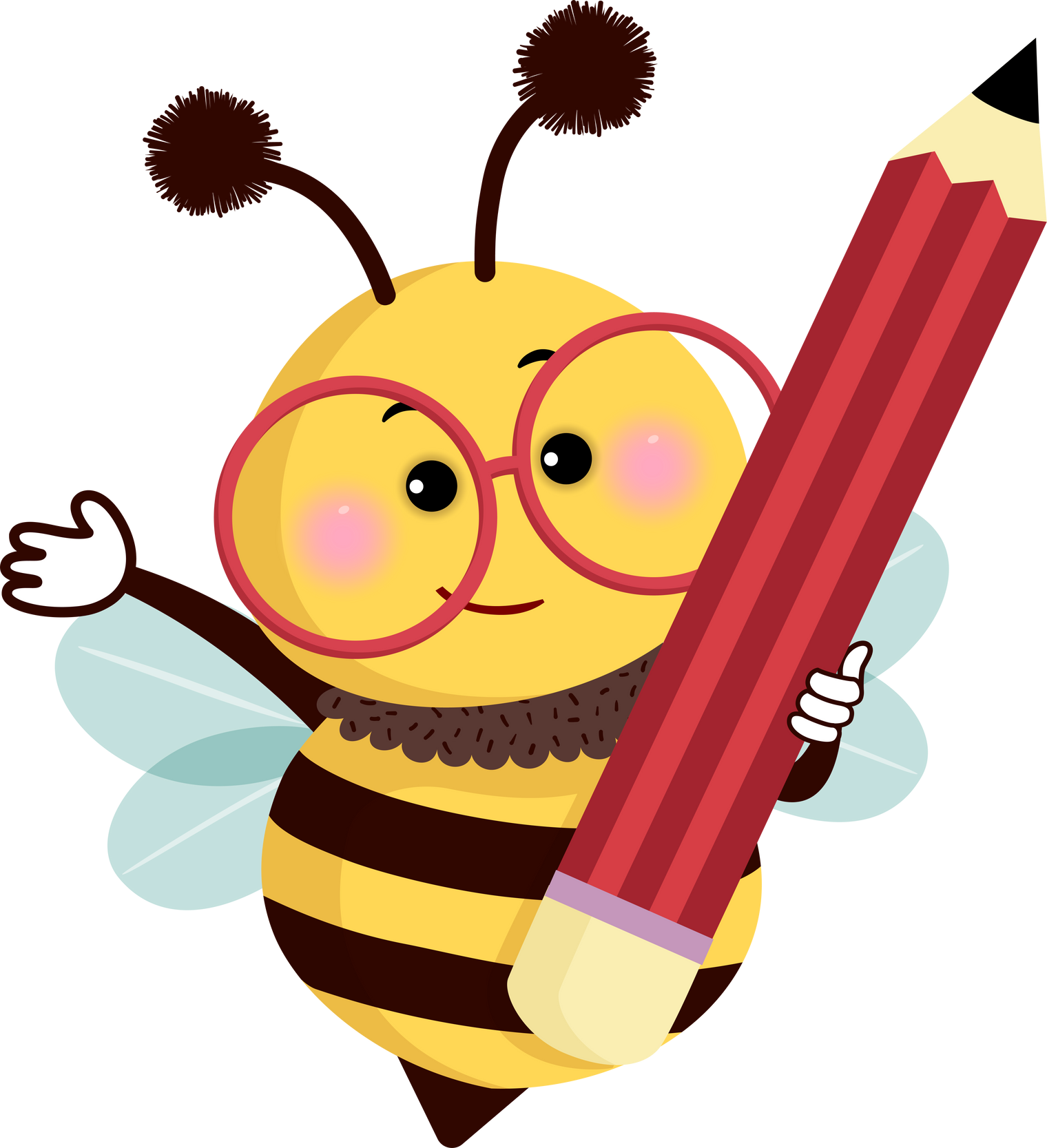 9
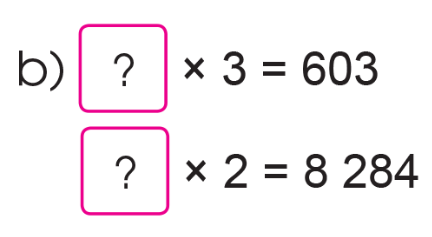 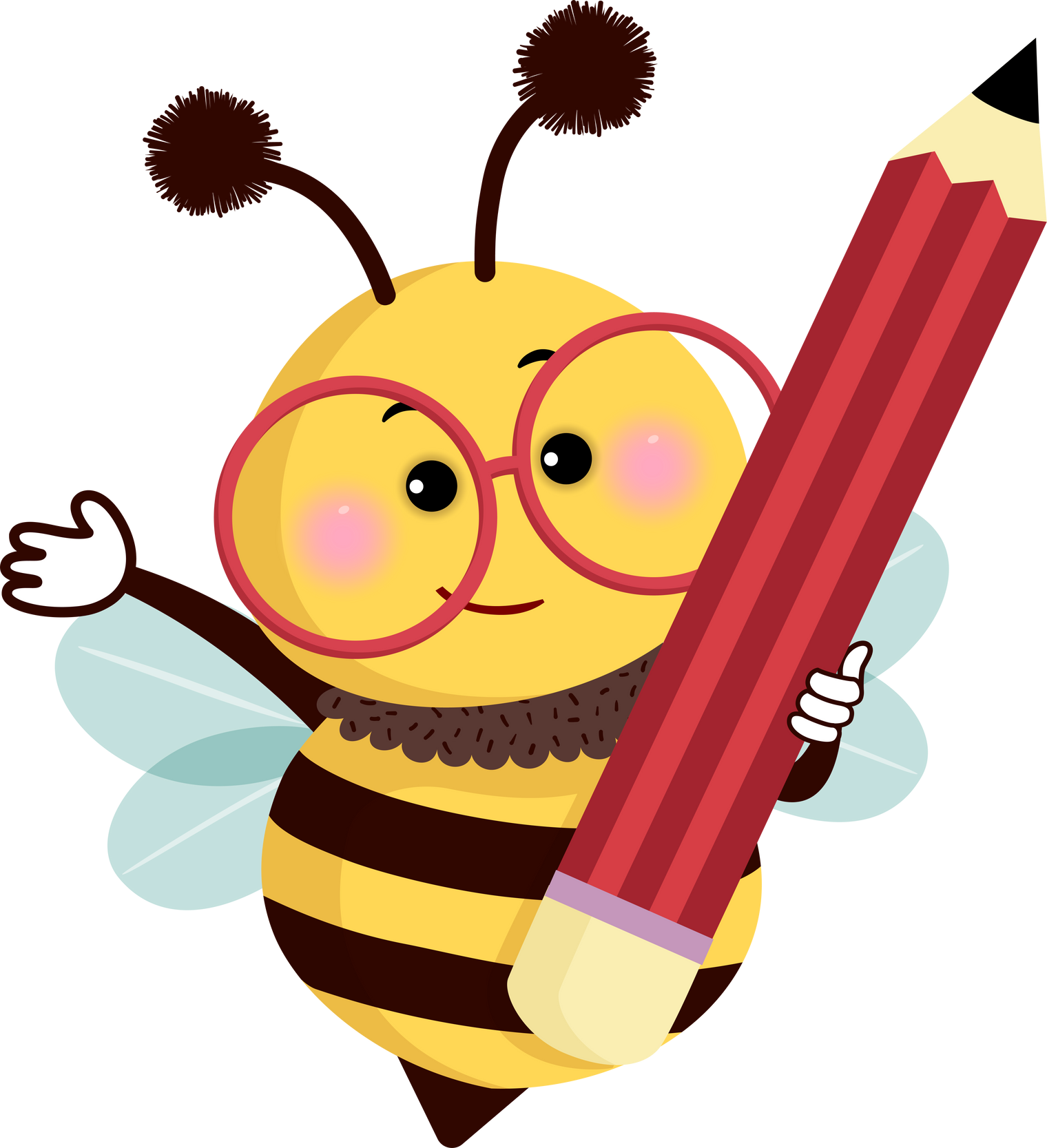 201
12
4142
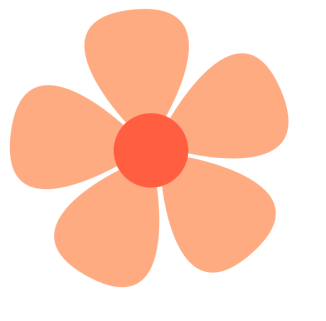 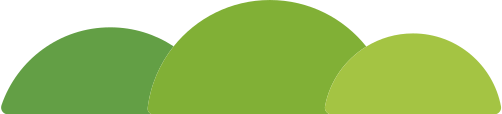 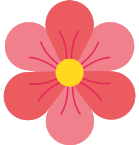 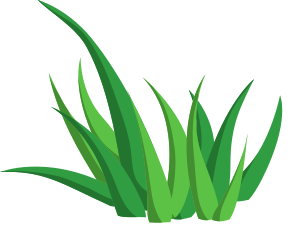 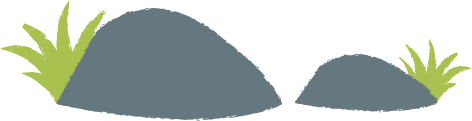 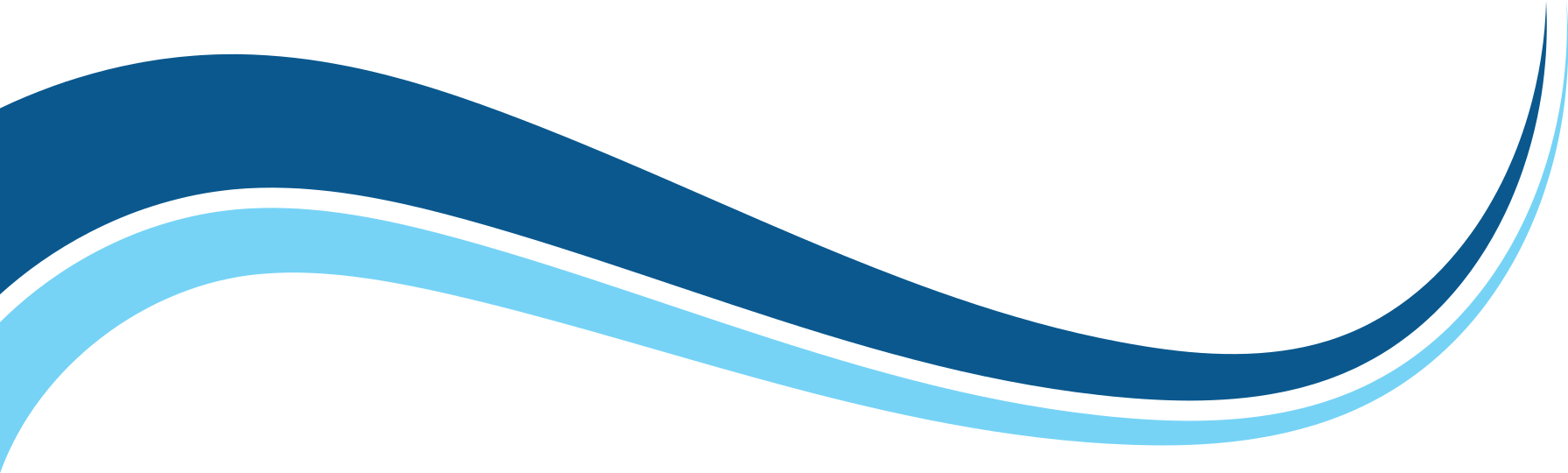 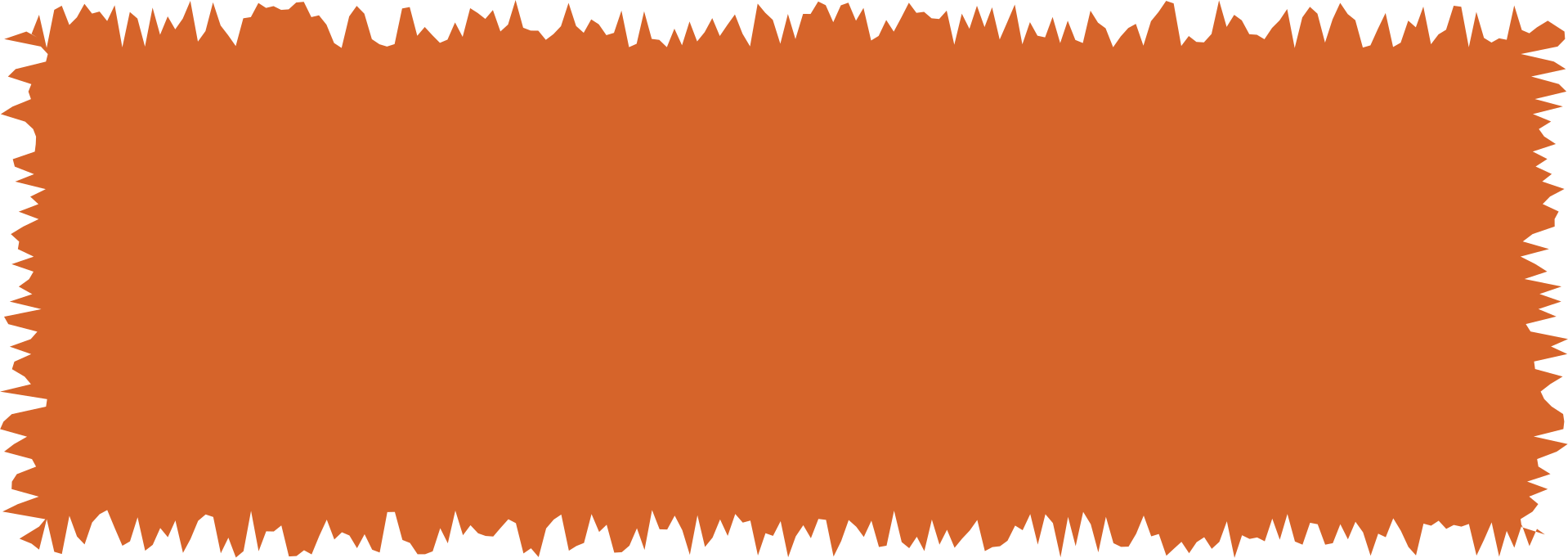 THỰC HÀNH – LUYỆN TẬP
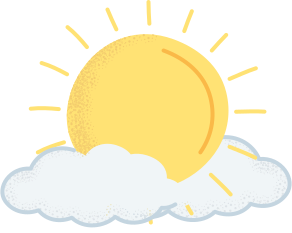 Bài 2: Số ?
8
1101
24
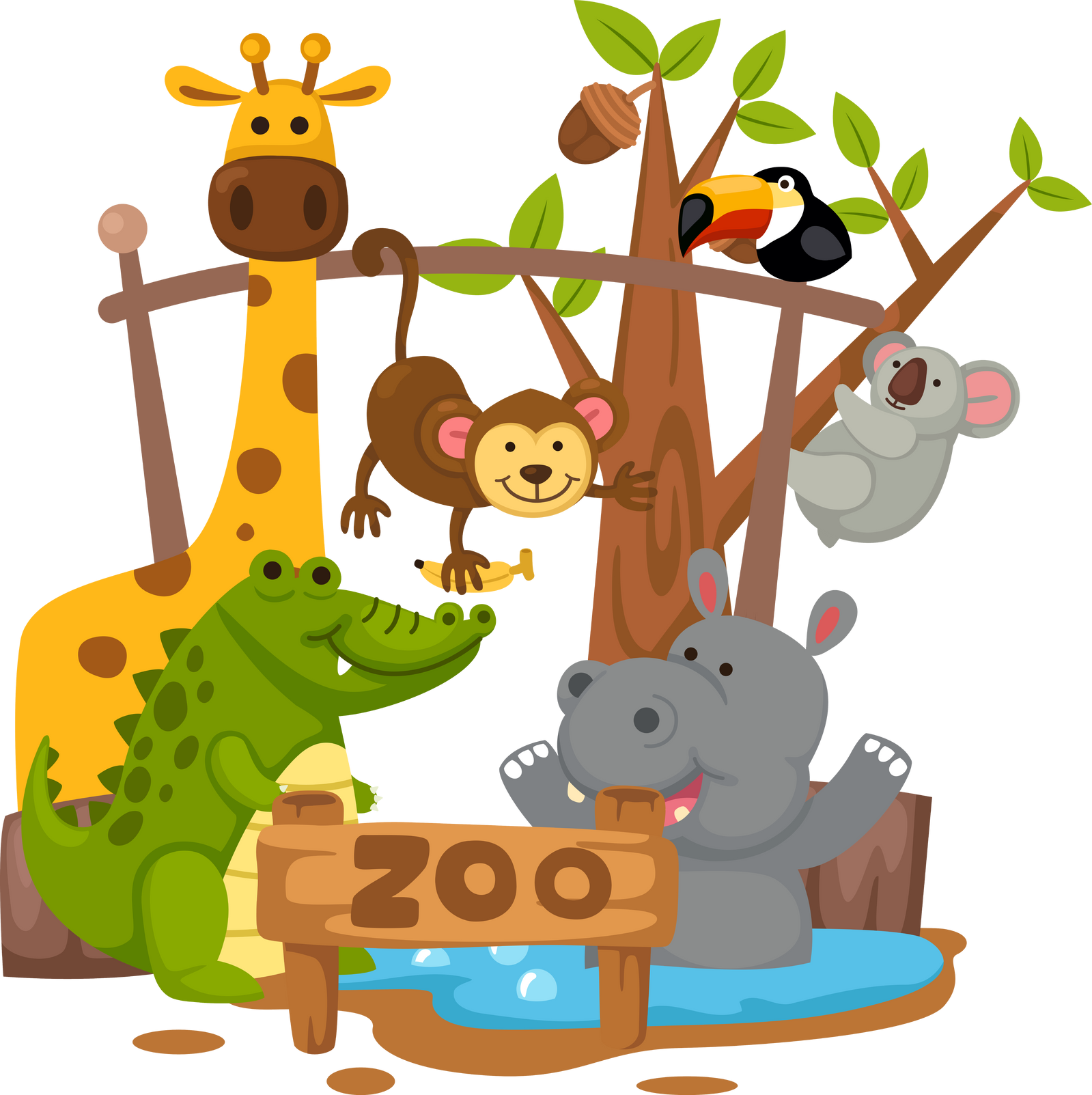 17
4
93
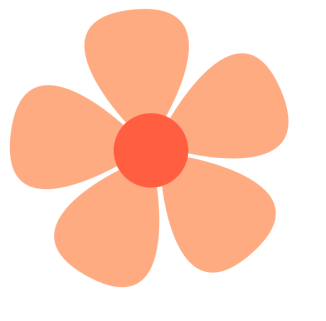 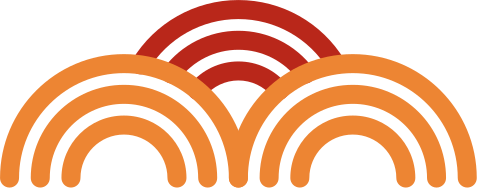 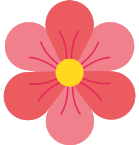 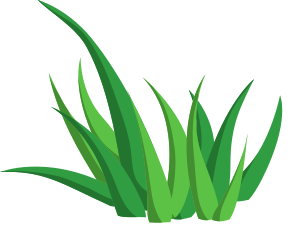 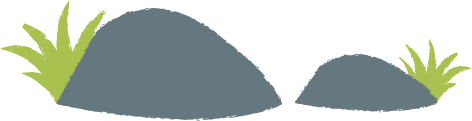 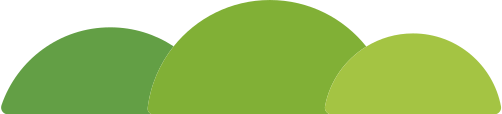 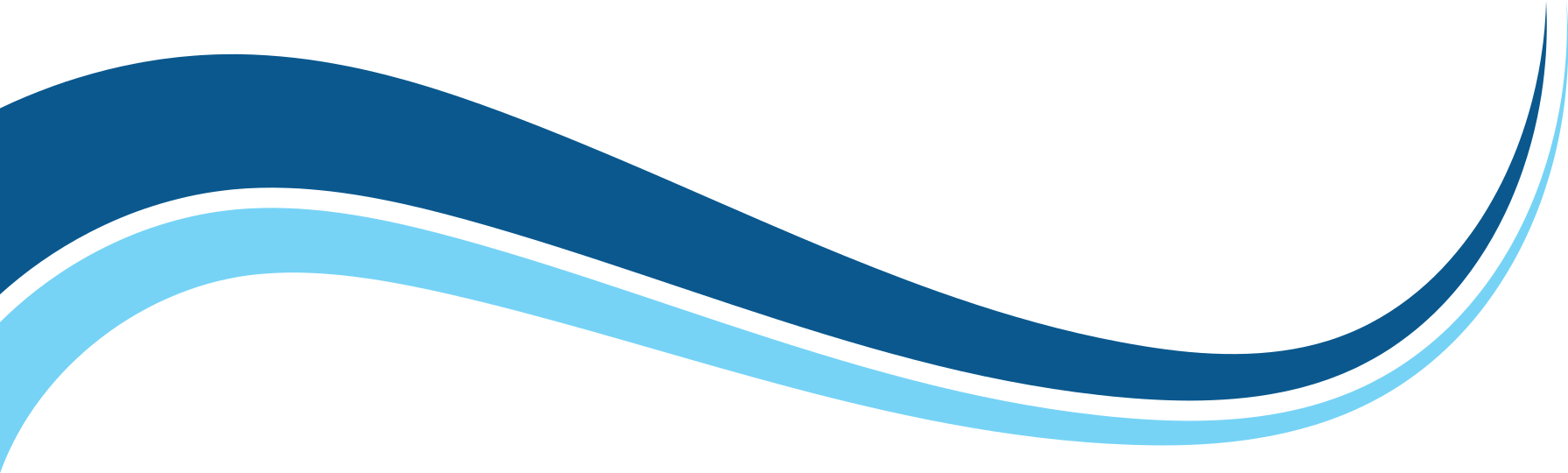 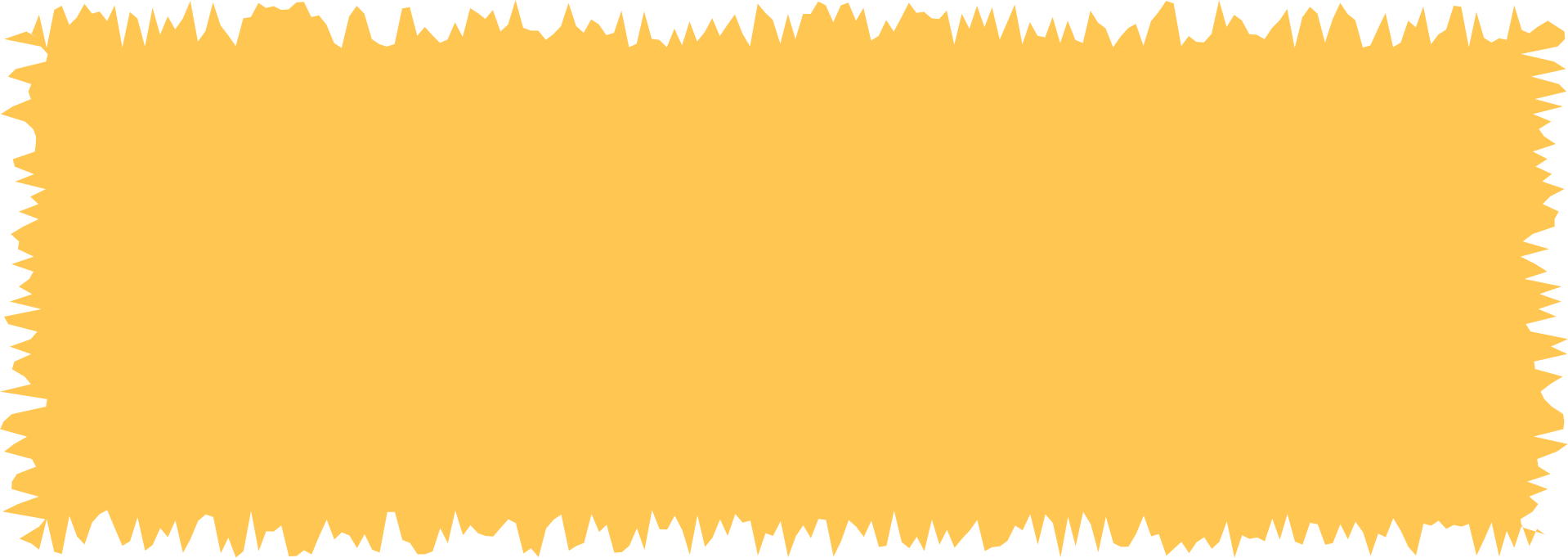 VẬN DỤNG – CỦNG CỐ
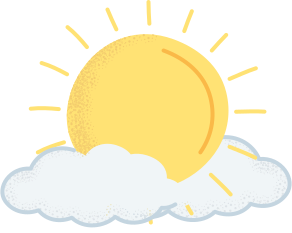 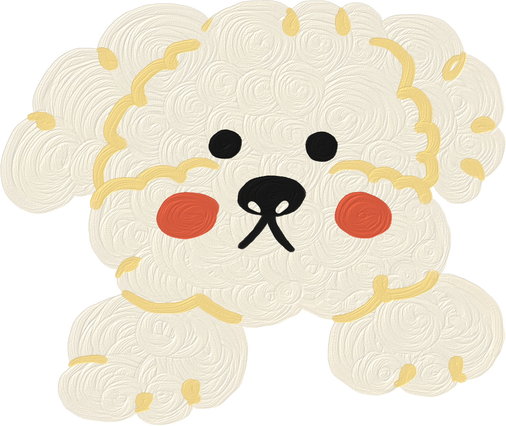 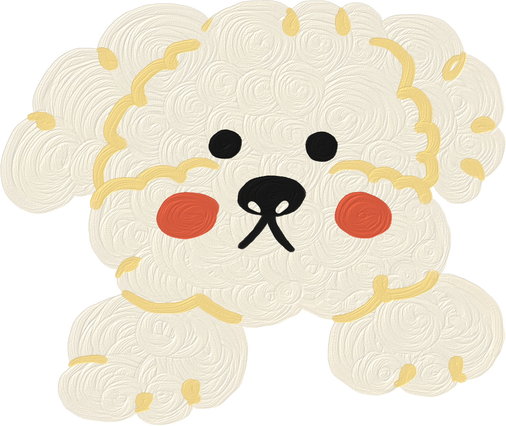 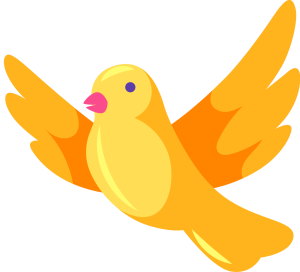 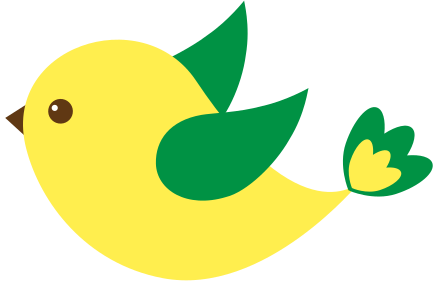 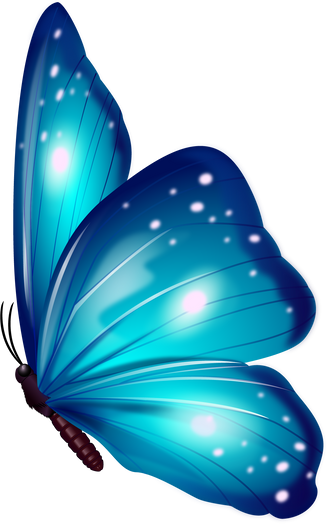 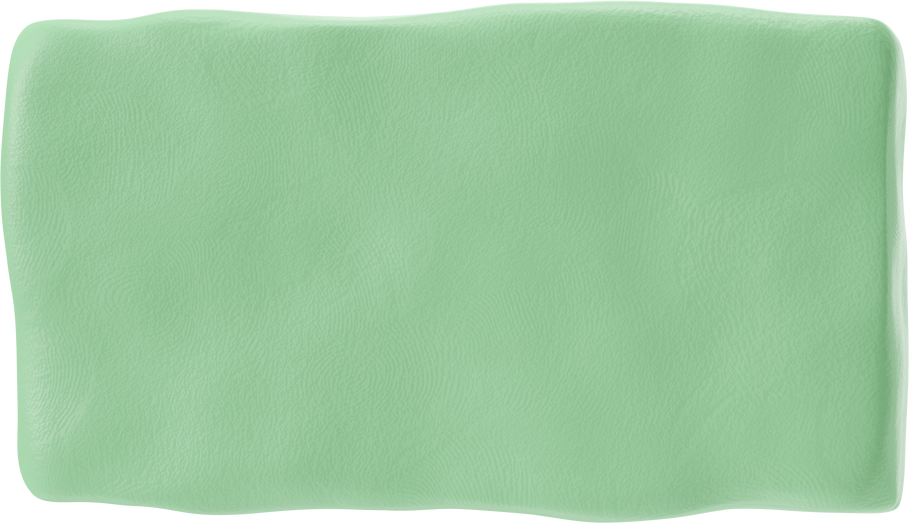 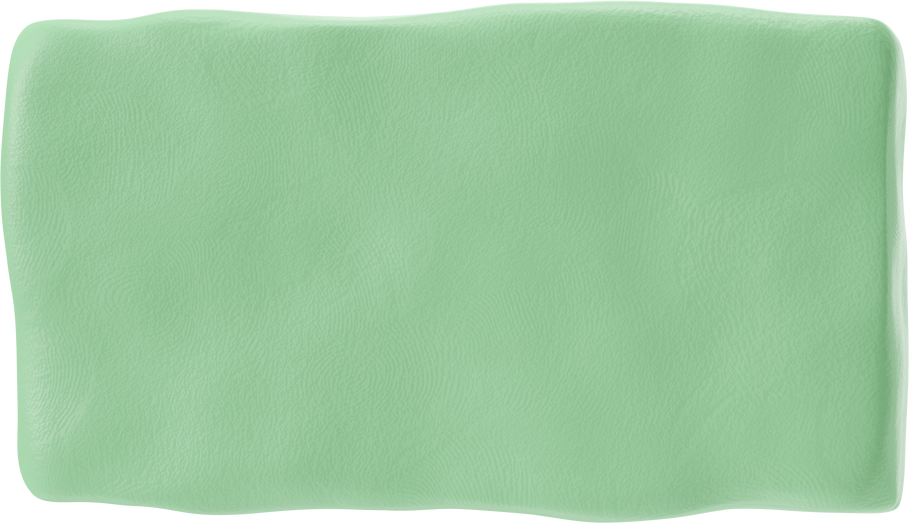 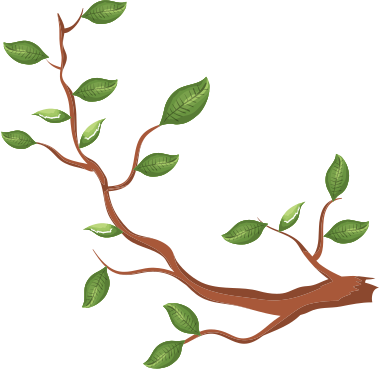 Buổi học hôm nay các em biết thêm điều gì mới?
Khi tìm thành phần chưa biết trong phép tính cần lưu ý gì?
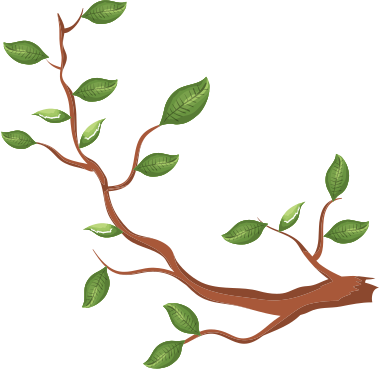 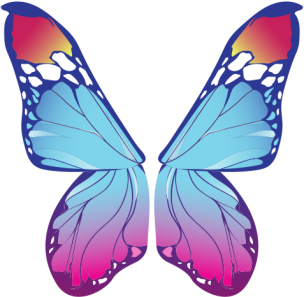 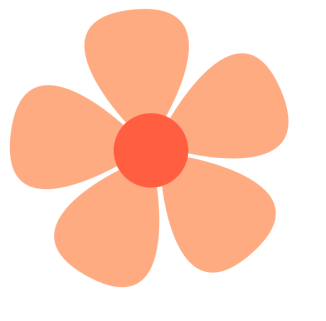 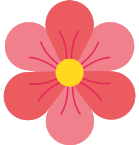 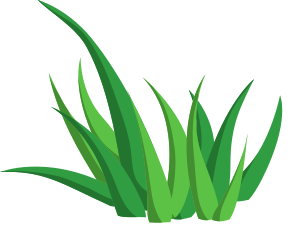 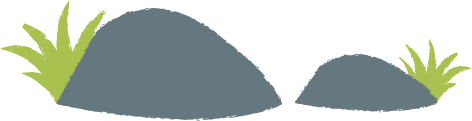 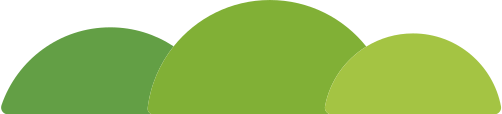 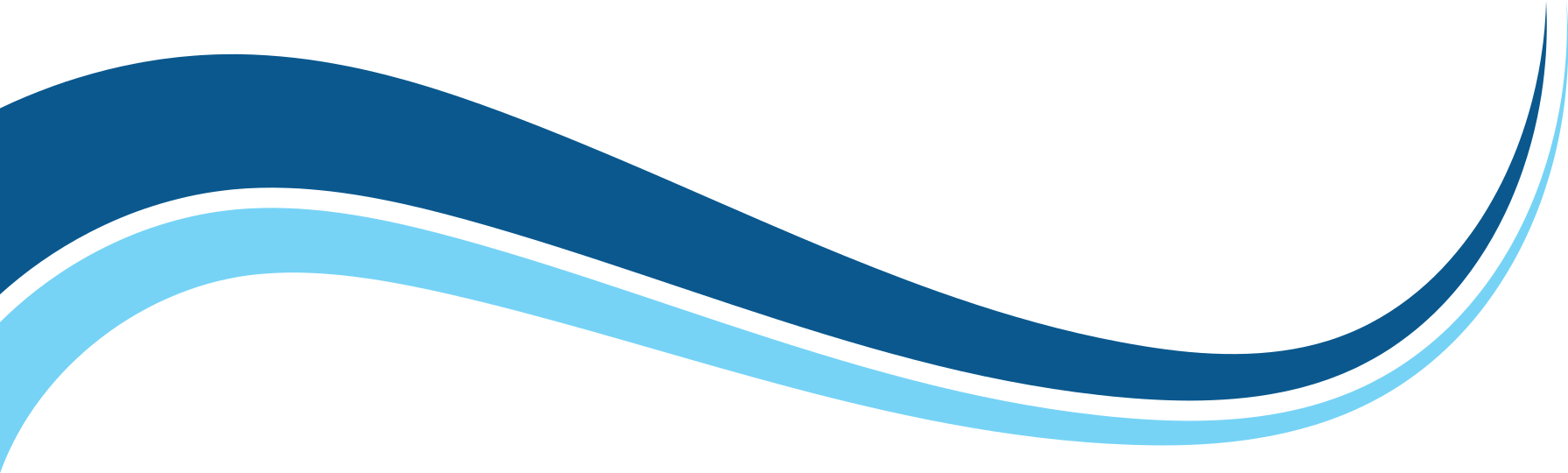 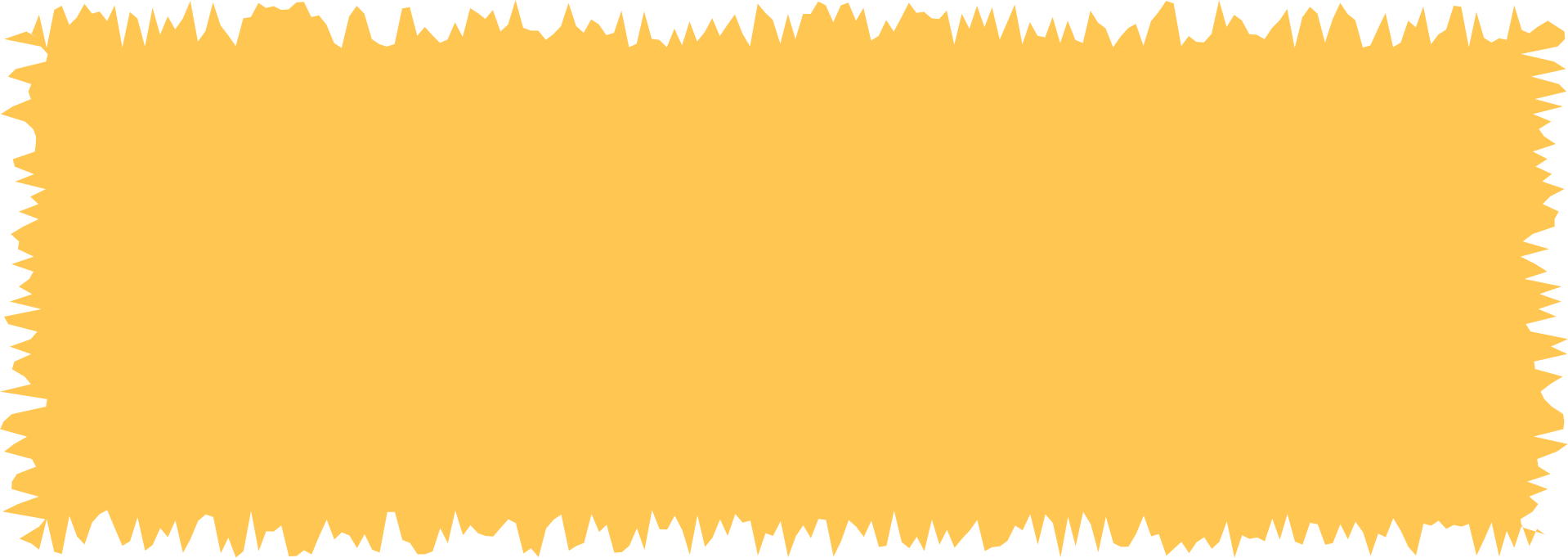 HƯỚNG DẪN VỀ NHÀ
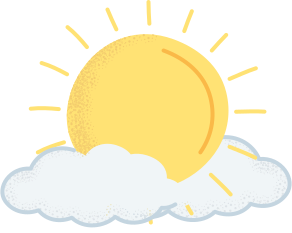 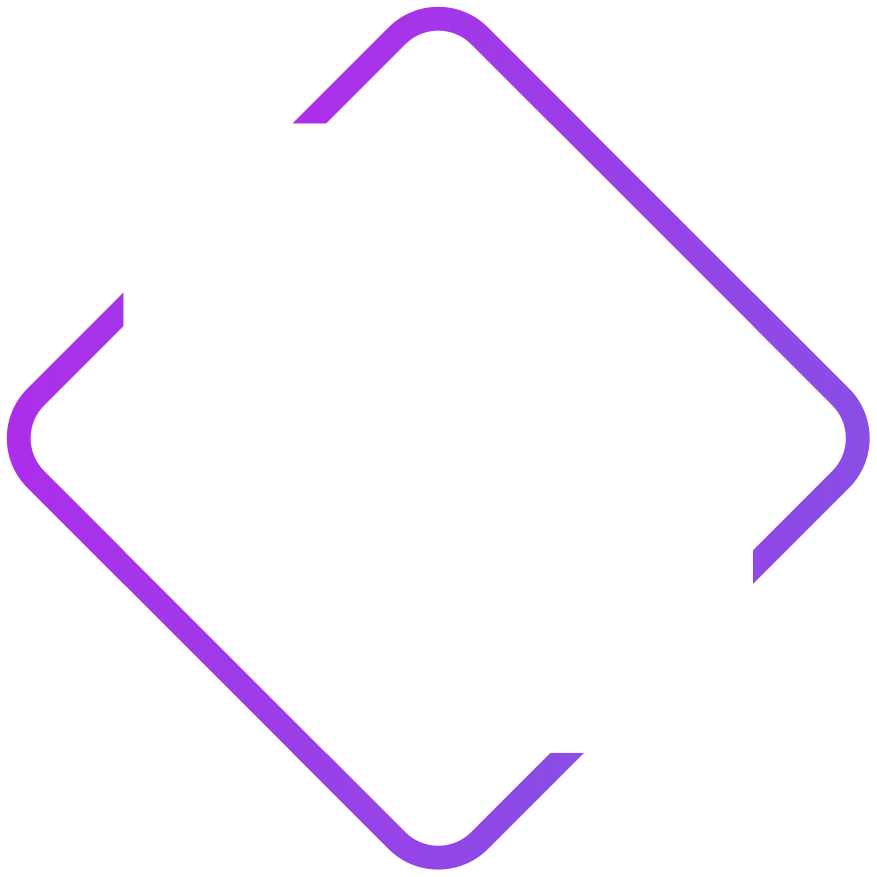 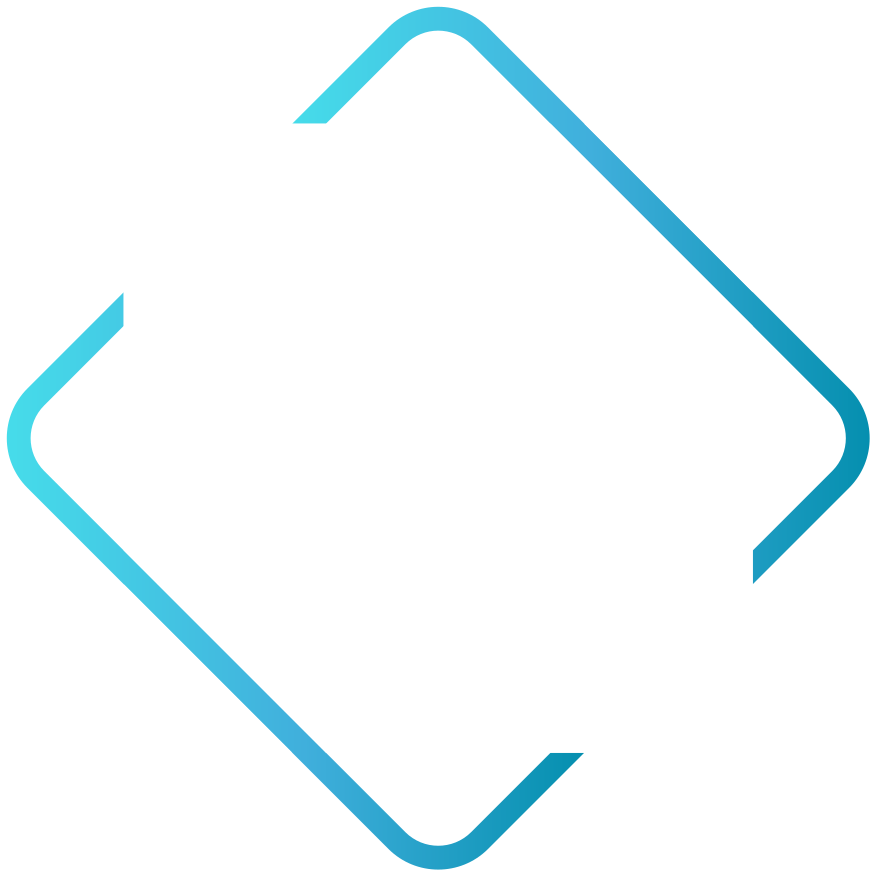 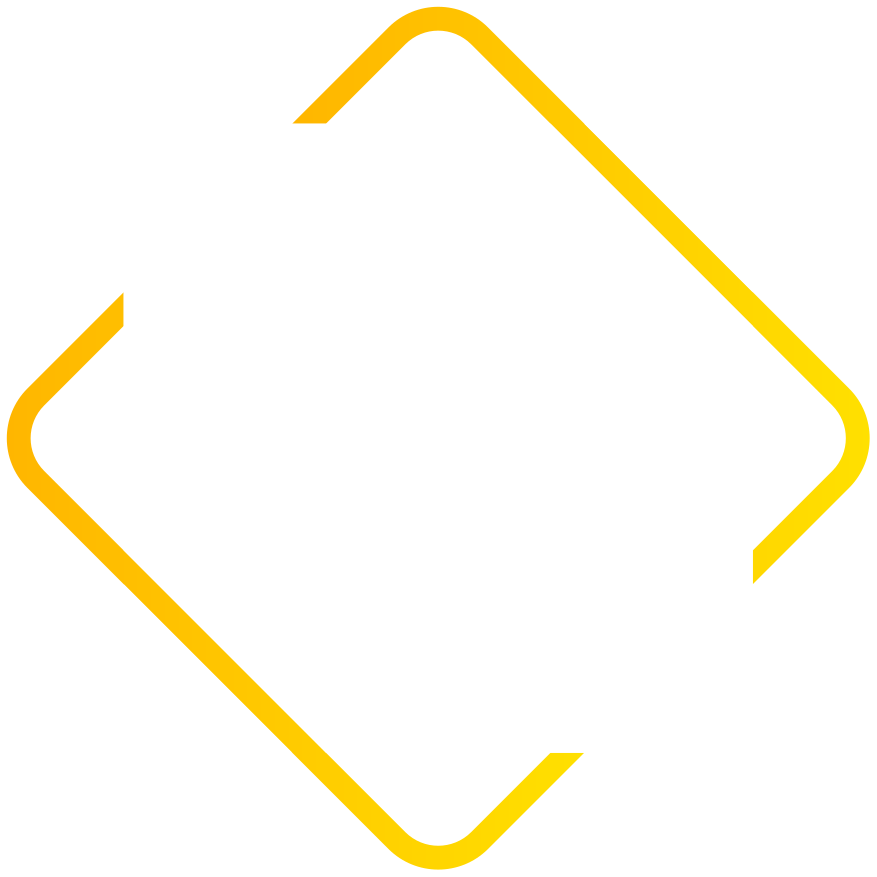 Xem trước nội dung bài mới.
Ôn lại kiến thức đã học
Hoàn thành bài tập SBT
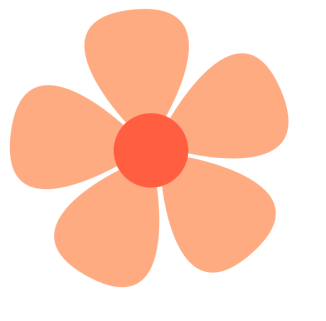 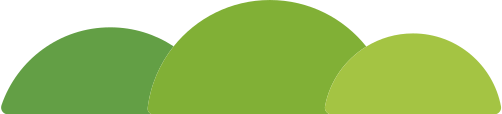 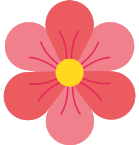 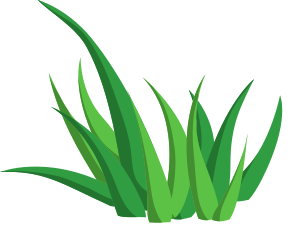 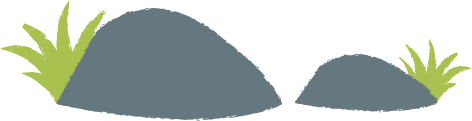 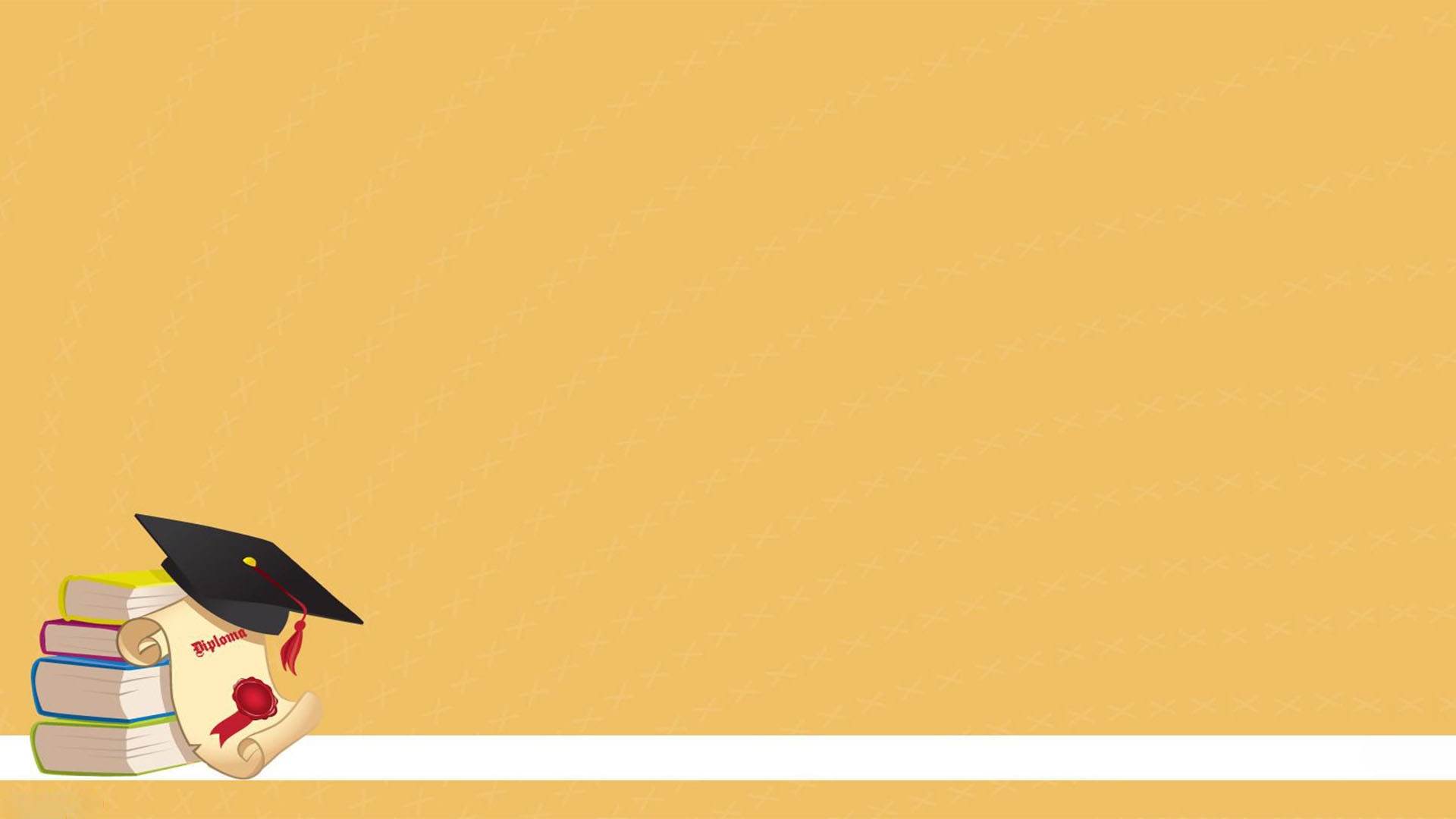 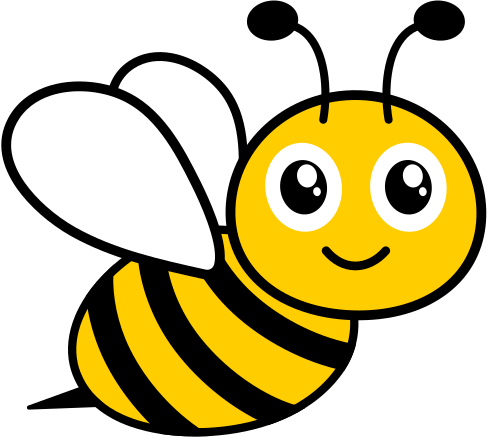 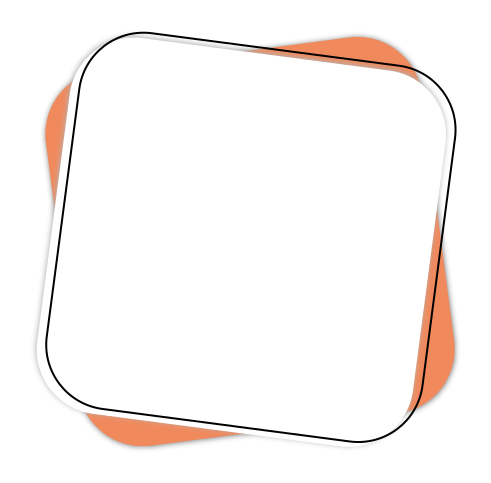 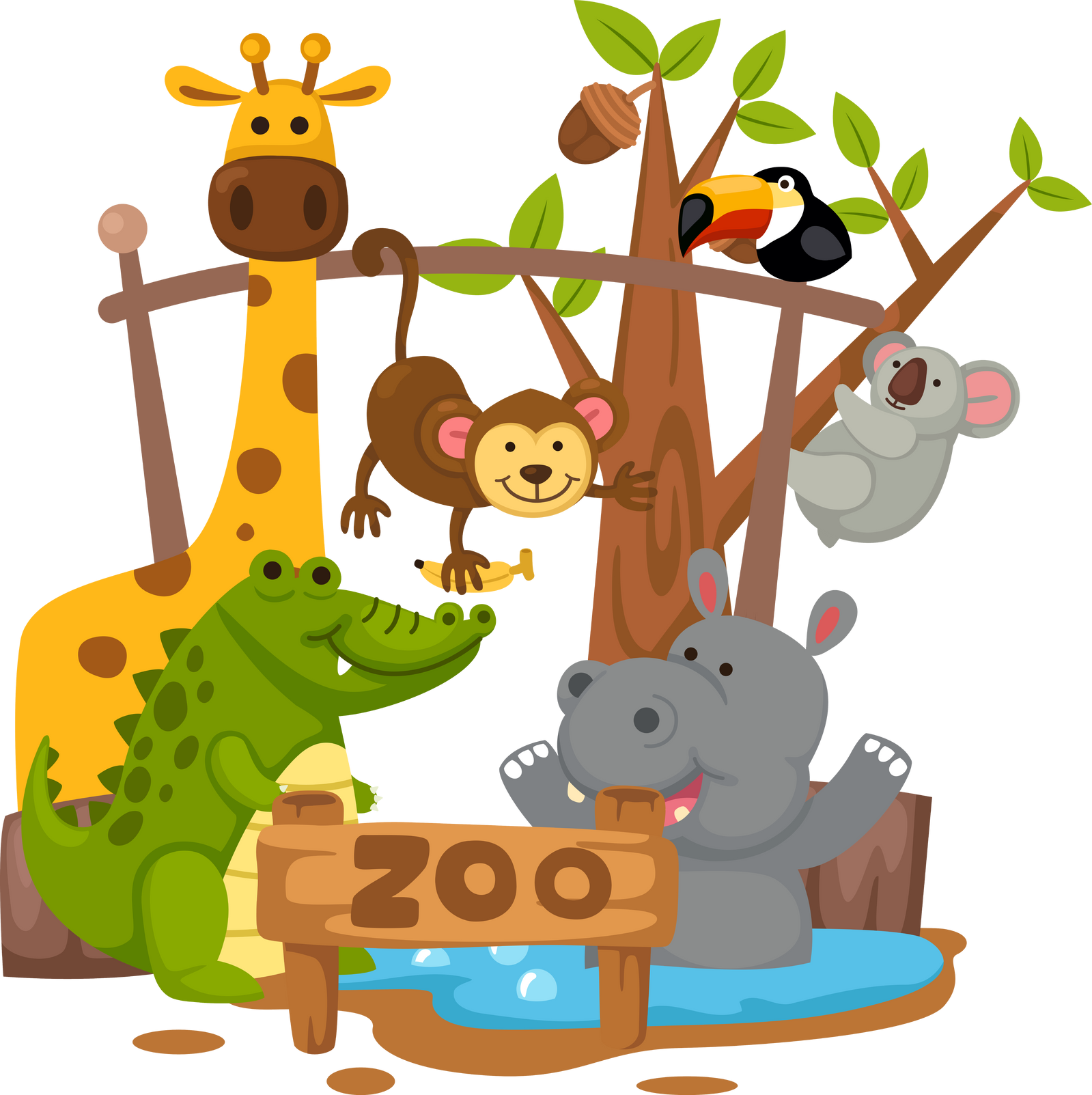 CẢM ƠN CÁC EM ĐÃ LẮNG NGHE, XIN CHÀO VÀ HẸN GẶP LẠI!
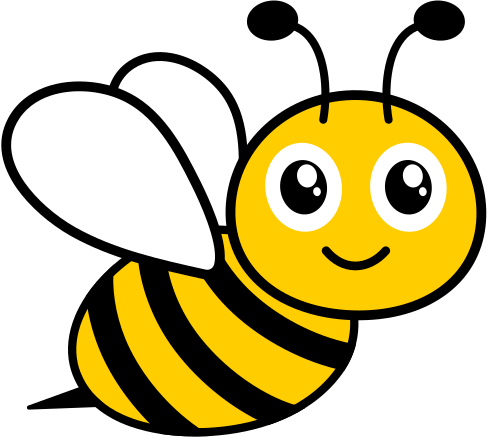